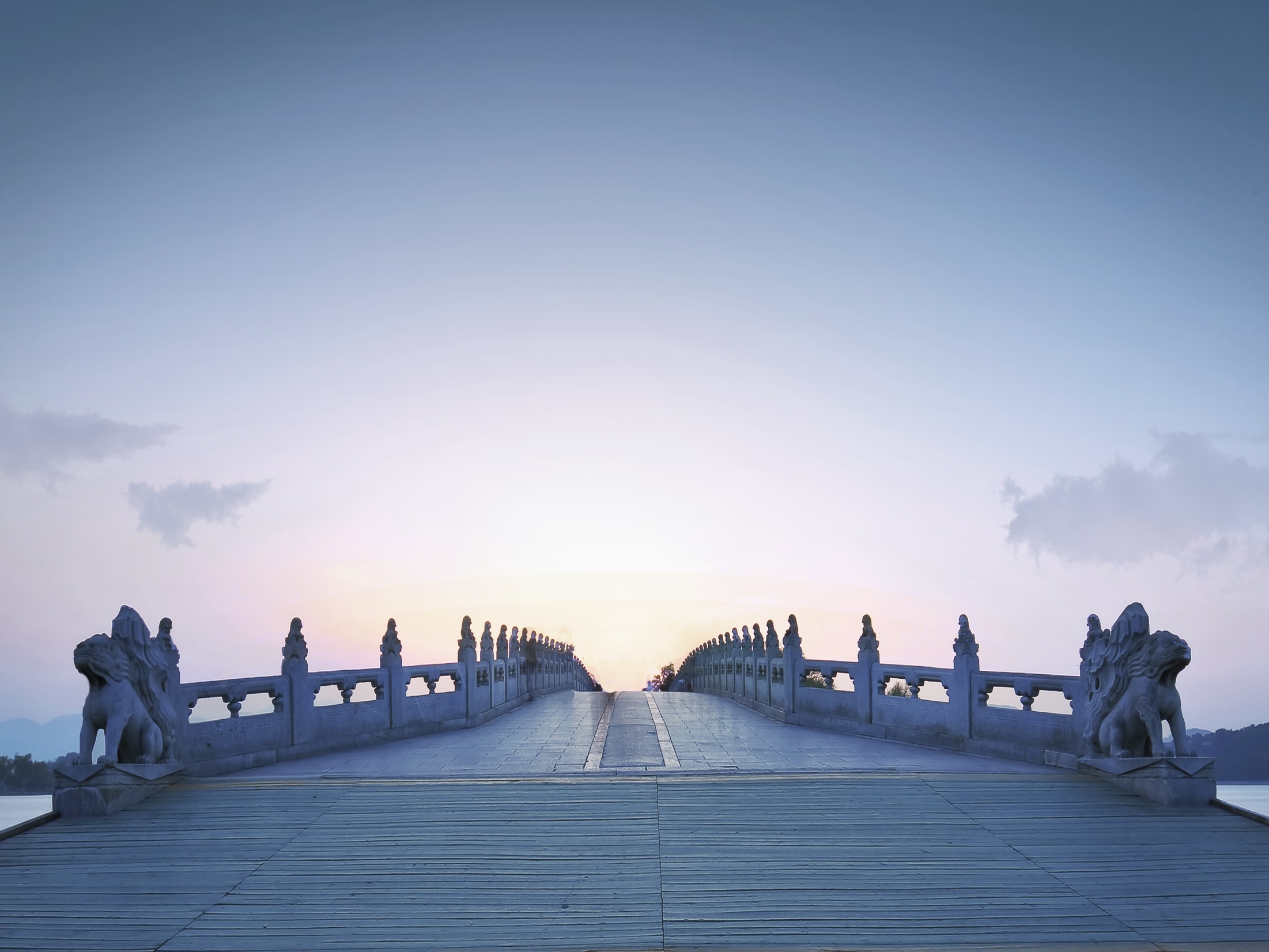 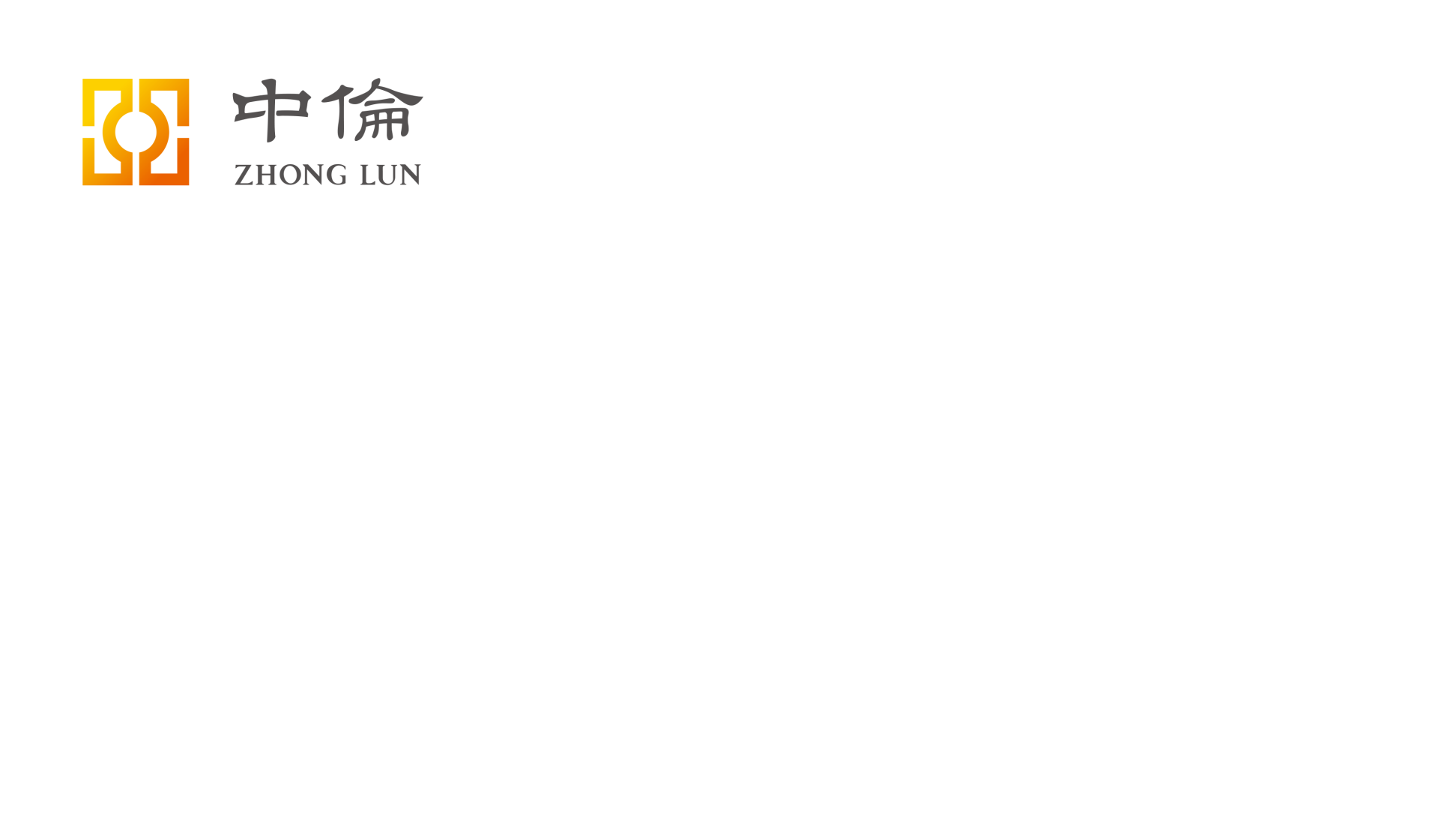 破产重整管理模式与预重整
许胜锋    北京市中伦（深圳）律师事务所      合伙人
——言中伦  行中虑——
目 录
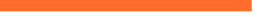 重整管理模式
第一部分｜
第二部分｜
预重整制度
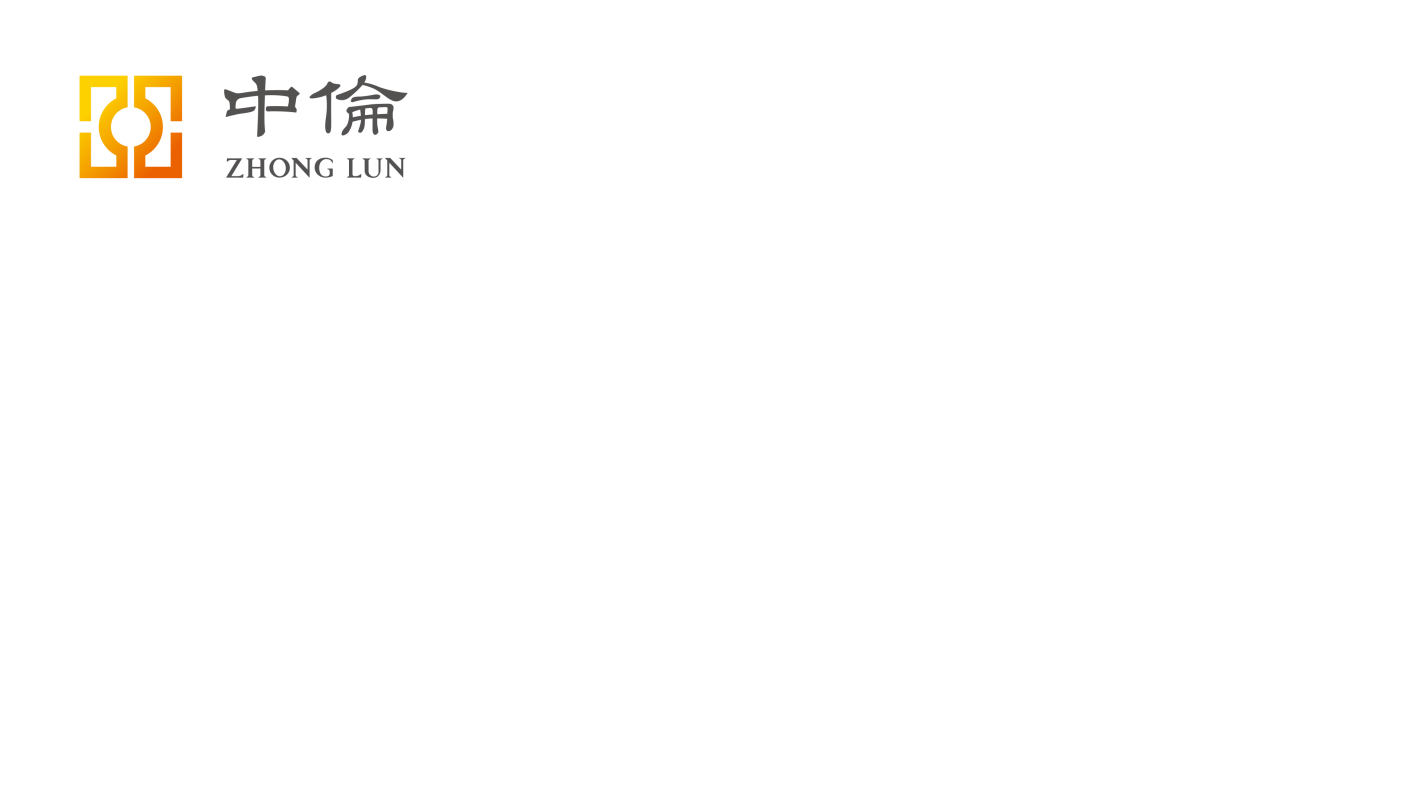 2
重整管理模式
第一部分｜
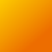 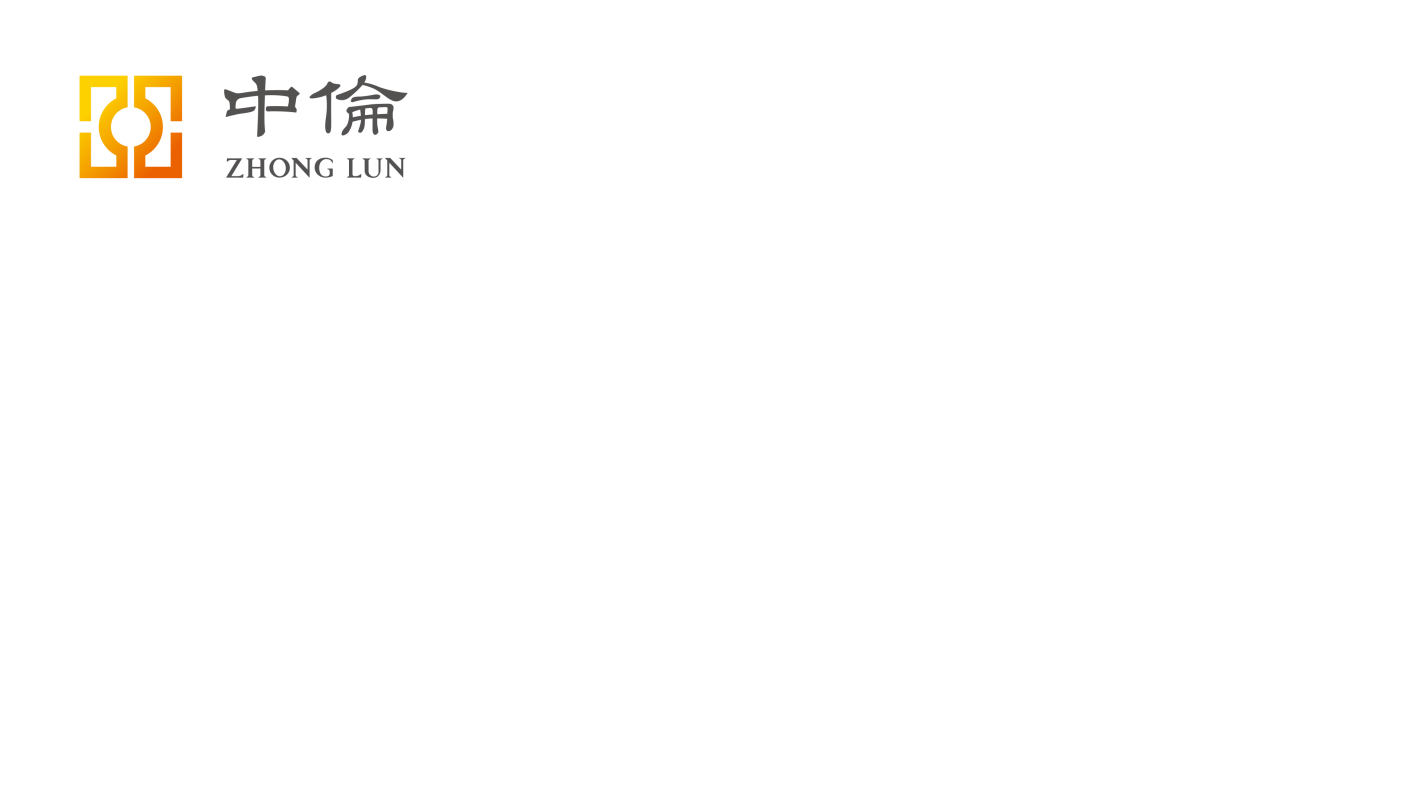 3
我国破产立法以管理人管理模式优先适用为原则，债务人自行管理模式为例外。

在管理人管理模式下，占据重整程序核心地位的是由法院指定的第三方中立机构（律师事务所、会计师事务所、破产清算事务所等。这种模式又被称为Trustee in Possession，即TIP制度。

在债务人自行管理模式下，重整案件受理前的债务人管理层的占有地位维持至案件受理之后。这种模式也被称为Debtor In Possession，即DIP制度。
严格保密
4
（一）管理人管理模式下的营业事务管理
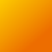 管理人决定是否继续营业并报法院许可
可以聘任债务人的经营管理人员负责营业事务
委托第三方托管经营（实务创新）
如在重整程序之前已签署托管经营协议，在重整程序启动后可由管理人依据破产法第十八条规定决定继续履行；
典型案例：最高法院在评价本所承办的中核钛白重整案时指出“通过将托管、重整与重组并行考虑，实现了托管、重整、重组的紧密衔接，做到了同行业并购和业务整合紧密衔接，持续经营与技术改造同步进行。”
如在重整程序之后托管，则由管理人与托管方新签署合同。
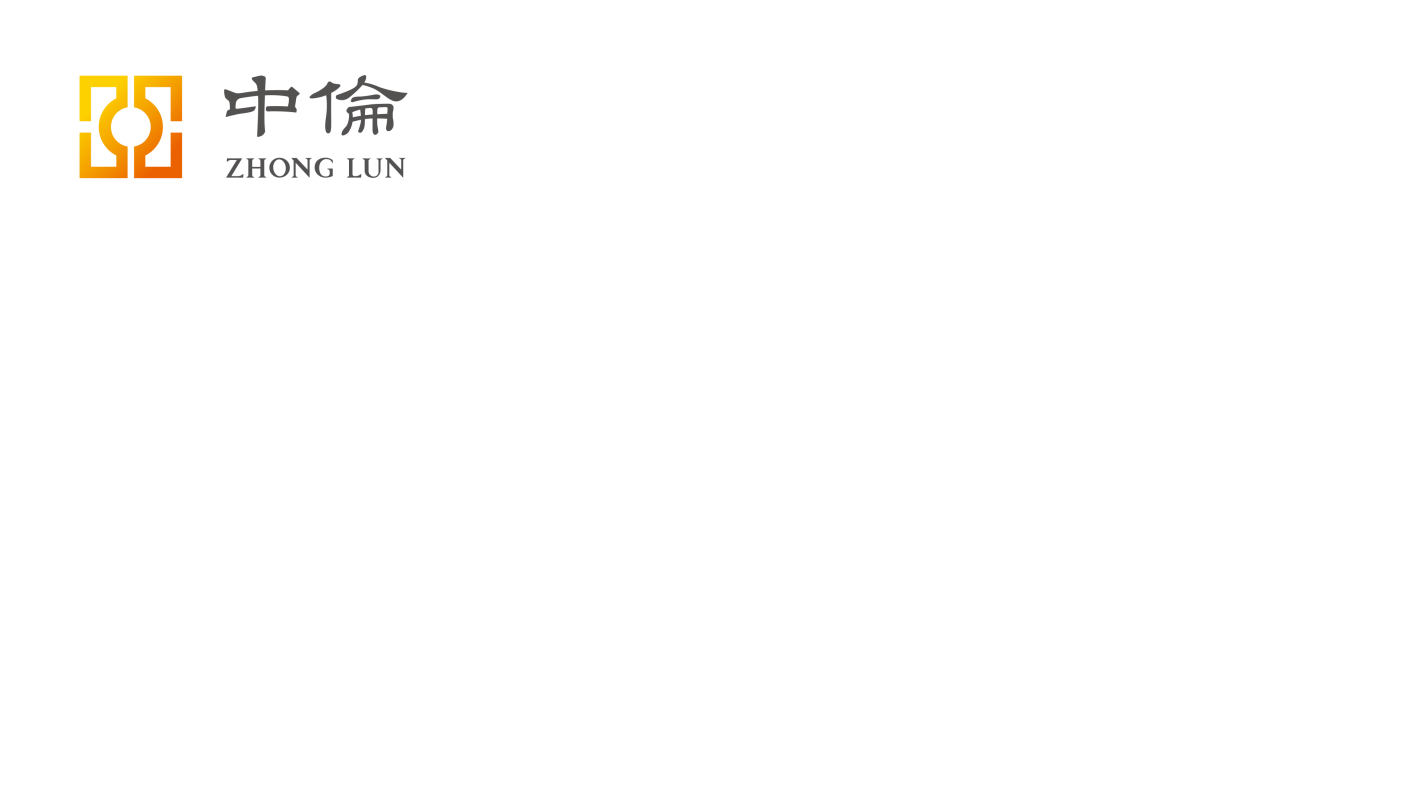 5
（二）DIP制度的源与流
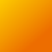 债务人占主导地位的控制权模式源起美国的“占有中的债务人”（Debtor in Possession，简称DIP）制度。

19世纪未期，重整制度由联邦法院实行的衡平接管制度中产生，用于拯救陷入困境的铁路公司。管理层留任而且在决定重整进程方面扮演重要角色。
1938年出台“钱德勒法案”，增加X章、XI章分别适用大型公司和小型公司，规定大公司申请重整时公司的管理层由法院指定的托管人取代，但以此同时重整案件也大幅减少，X章被弃之不用。
美国在1978年破产法废除了该规定，规定了第11章，实施DIP制度，直到今天已经成为一种稳定的程序。
法国1985年引进司法拯救制度，2005年破产法最大的创新是保护程序，债务人在违约之前启动重整程序，在管理人监督下向债权人提出保护计划。

德国2012年通过《企业复兴促进法》，债务人在进入程序后继续保持占有状态。

英国1986年破产法规定了公司的重整程序，但规定债务人将被法院的管理人接管，仍然由债权人主导，具有很强行政性的程序。重整的典型用途在于债务人以继续营业整体的方式出售后清算。
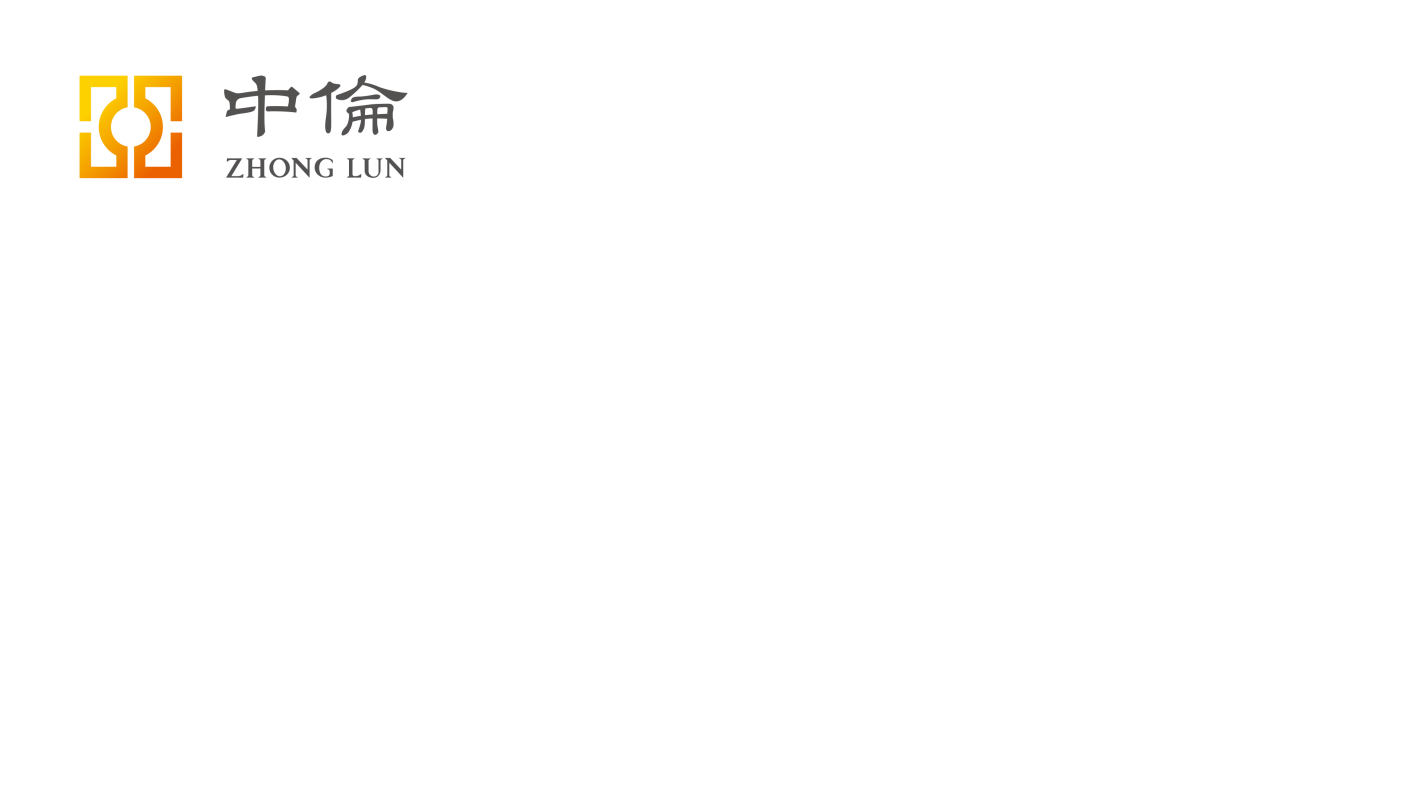 6
（三）DIP模式的优势和不足
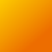 DIP模式的优势
鼓励破产重整制度的适用。在市场环境中，债务人发现自身出现困境的能力要远胜于债权人。DIP模式中债务人管理层继续保持占有的特点鼓励管理层自发地选择重整程序并尽早地披露相关信息。而管理人模式所导致的管理层权利更迭，可能致使后者在债务人出现困境时采取孤注一掷的行为，从而使得债务人状况更为恶化。
继续经营价值的保存。企业作为契约关系的集合而存在，管理层在重整程序中保持占有将有利于维护一家企业对内关系（与职工之间）以及对外关系（与银行或供应商等外在主体之间）。此外，DIP模式还有利于发挥管理层的能动性，在重整制度的保护下，充分利用其专业知识对债务人进行调整与改造。
以谈判为核心的市场机制的引入。DIP制度以私权利主体谈判博弈为核心的机制能够让市场主体的合意能够与外部市场顺接。谈判机制所具有的灵活性与包容性将使得重整程序承载更多的社会价值，而私权利主体谈判亦将比司法裁判更为效率。
1
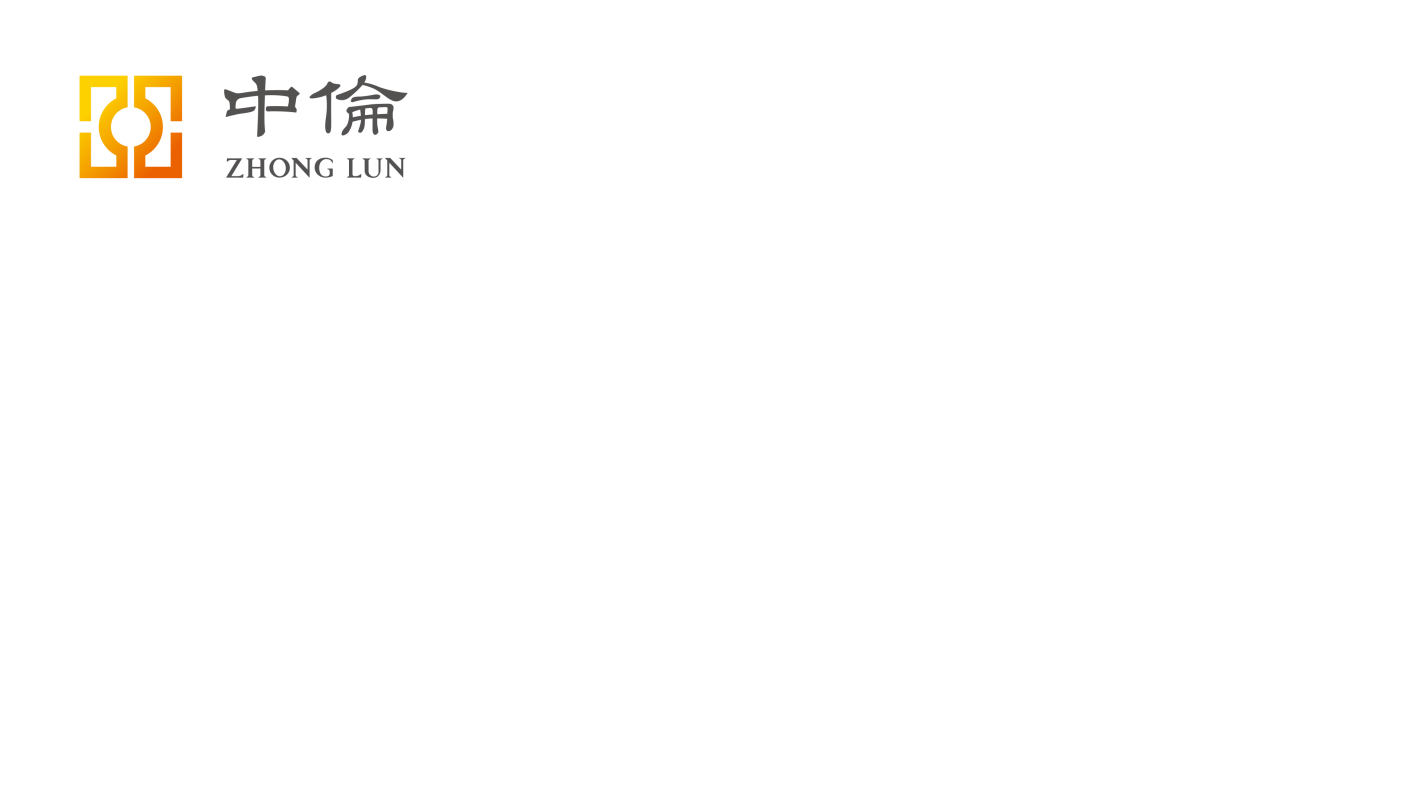 7
（三）DIP模式的优势和不足
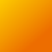 DIP模式的不足
债务人不当拖延程序。债务人可能为了在重整程序中获得更多的利益，迫使债权人让步而故意拖延重整程序的进程，从而导致重整程序的时间不当延长。
隐匿资产、逃废债务。债务人可能利用其在DIP模式中获得的权利以达到隐匿资产、逃废债务的目的，从而使得债权人的权益受到重大损害。
谈判机制的失灵。如同在正常的市场制度中一样，DIP制度以私权利主体谈判博弈为核心的机制可能也会出现失灵，出现无法由私权利主体完全内部化的问题，此时便需要公权力介入解决困境 。
2
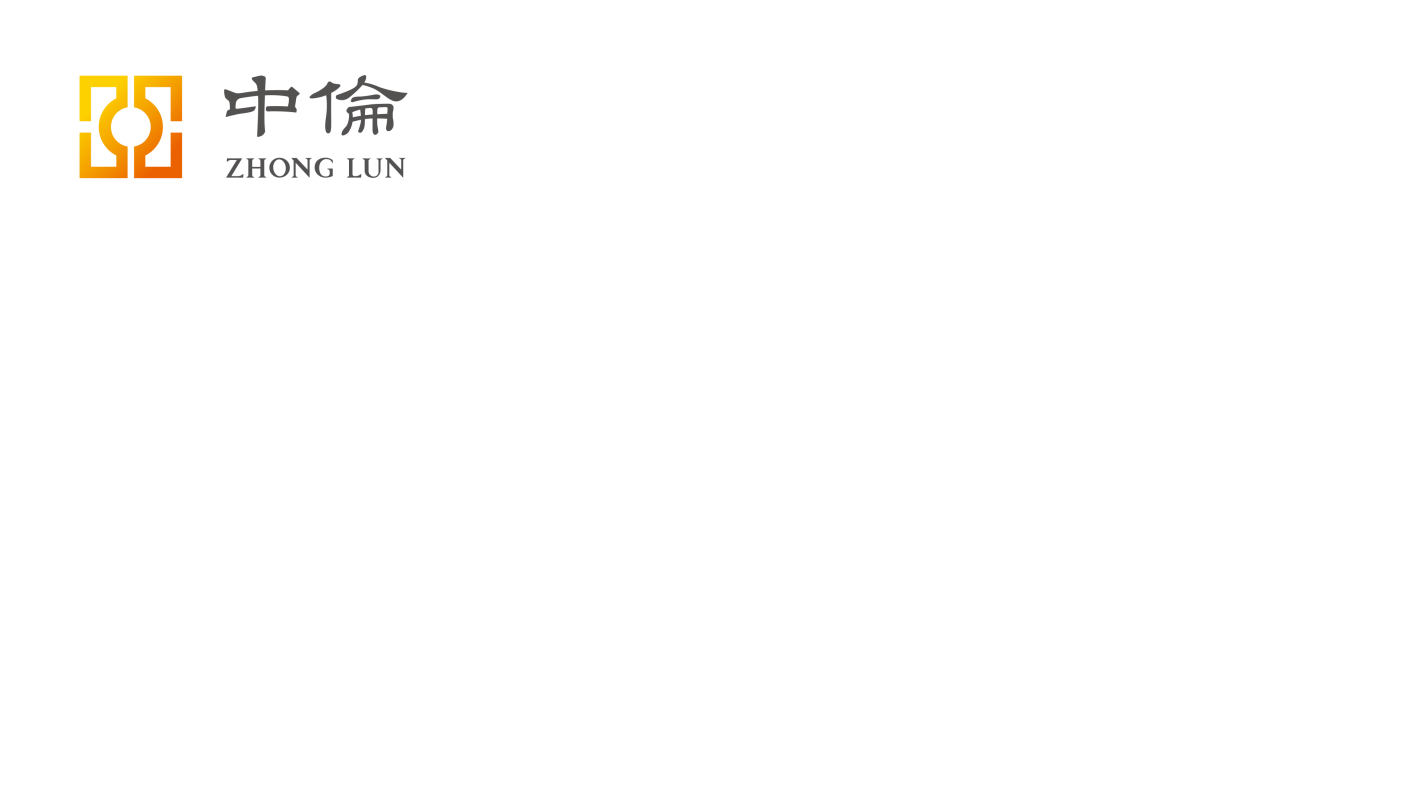 8
（四）债务人自行管理模式
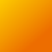 我国司法实务中债务人自行管理制度的适用现状
适用债务人自行管理制度的案件情况
以上市公司重整案件为例，已实施重整的上市公司中共50多家，其中采用了债务人自行管理模式不到四分之一。 

适用债务人自行管理制度的案例
法院批准自行管理的案例：中华自行车公司重整、辉山乳业系列公司重整
法院不批准自行管理的案例：大连STX造船系列公司重整（后因未能够成功招募重组方而转为破产清算程序）
1
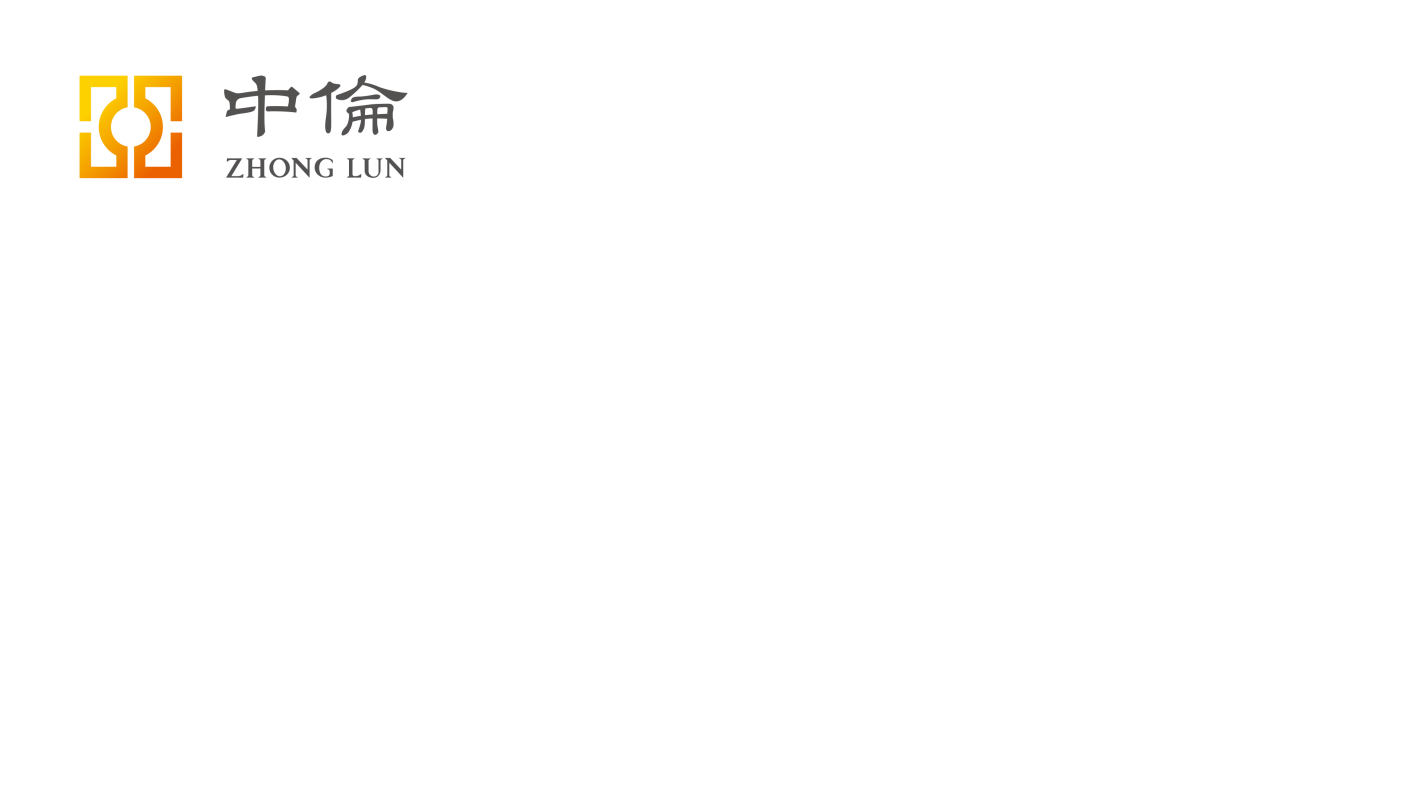 9
（四）债务人自行管理模式
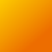 完善自行管理制度的构想
立法关于债务人自行管理适用的条件不明确

债务人与管理人的分工不明确

缺乏退出机制
…
2
存在的问题
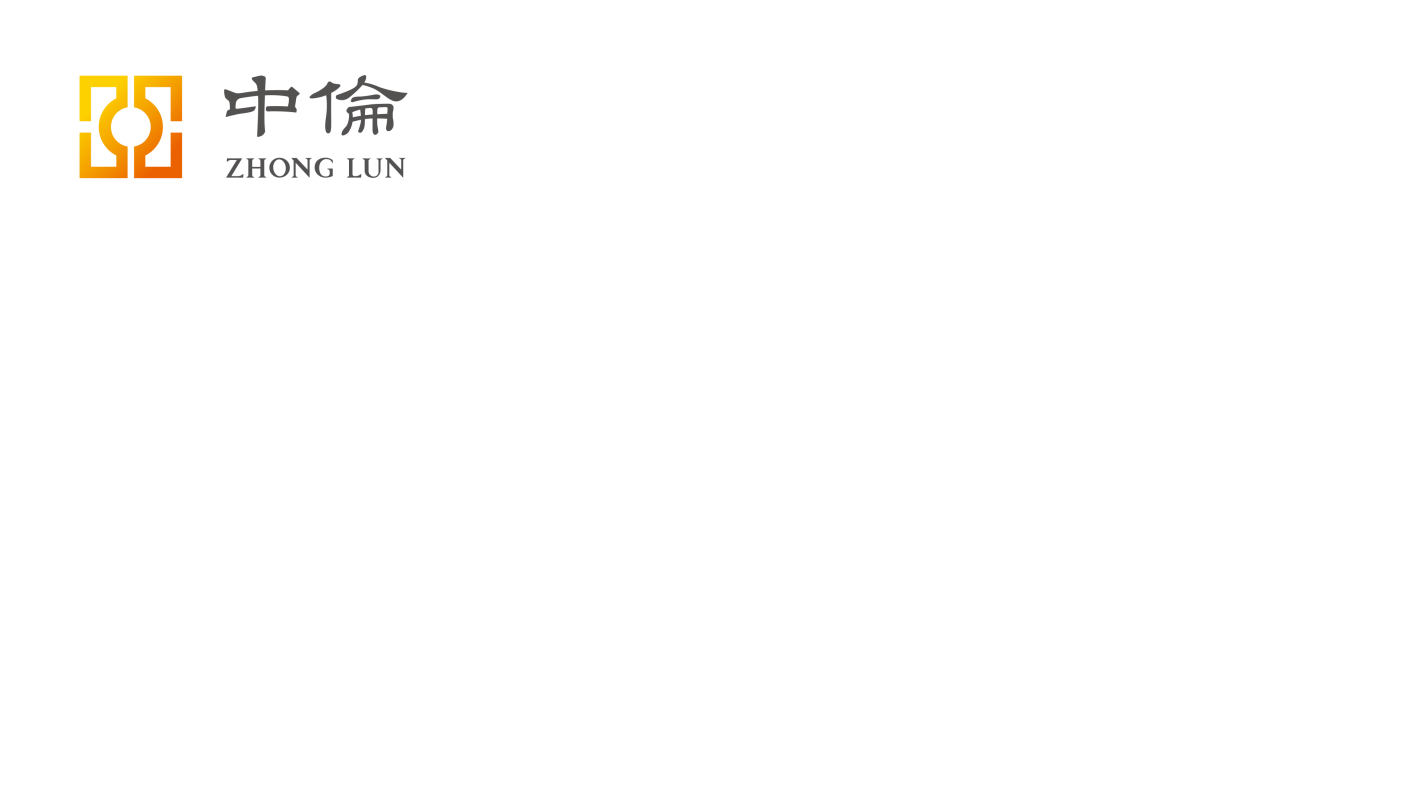 10
（四）债务人自行管理模式
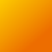 完善自行管理制度的构想
（1）明确适用条件
德国的相关立法规定
债务人自行管理亦应当由法院批准，并应当符合由债务人提出自行管理的申请、债权人申请破产的须经该债权人同意以及不存在造成程序迟延或对债权人利益造成不利的情况等条件。
2011年修改：只要不存在具体情况可以证明债务人自行管理的授予会导致对债权人的不利益，即可依债务人申请授予其执行管理的权限。如果债务人在行将支付不能的情况下提出破产申请和自行管理申请，而法院认为债务人自行管理授予前提条件尚未满足的，则法院必须给予债务人收回破产申请的机会。

学者观点
王欣新教授认为：在债务人申请重整的情况下，一般应允许债务人自行管理；在债权人或者出资人申请重整的情况下，须征询重整申请人的意见。
2
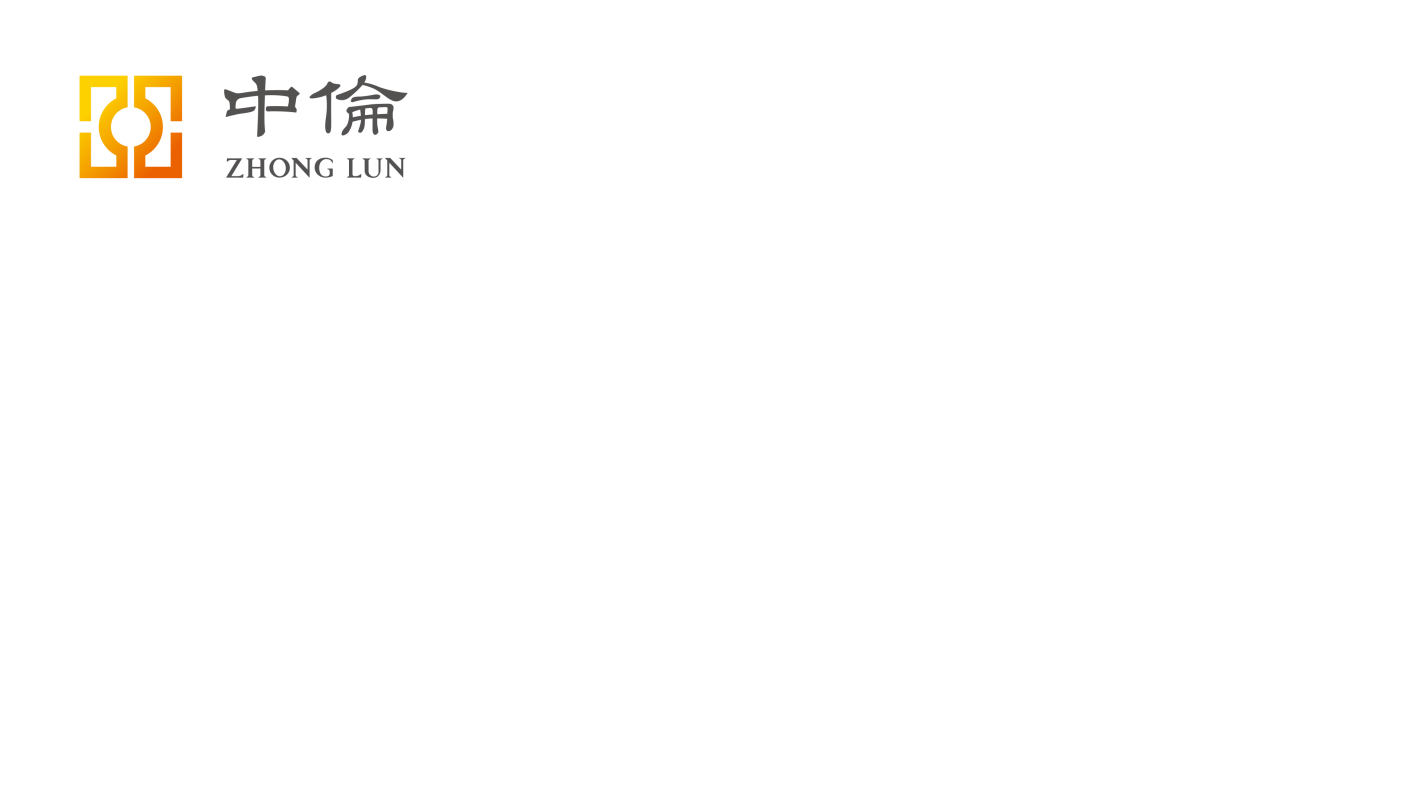 11
（四）债务人自行管理模式
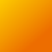 完善自行管理制度的构想
（1）明确适用条件
深圳中院的规定
     不予批准：
     （一）债务人治理结构存在问题；
     （二）债务人有《企业破产法》第三十一至三十三条规定的行为，情节严  重；
     （三）存在其他不适合自行管理情形的。

九民会议纪要（征求意见稿）的规定
应当批准：
（一）债务人的内部治理机制仍正常运转；
（二）债务人自行管理有利于债务人继续经营；
（三）债务人不存在隐匿、转移财产或者不配合清算的行为；
（四）债务人不存在其他严重损害债权人利益的行为。
2
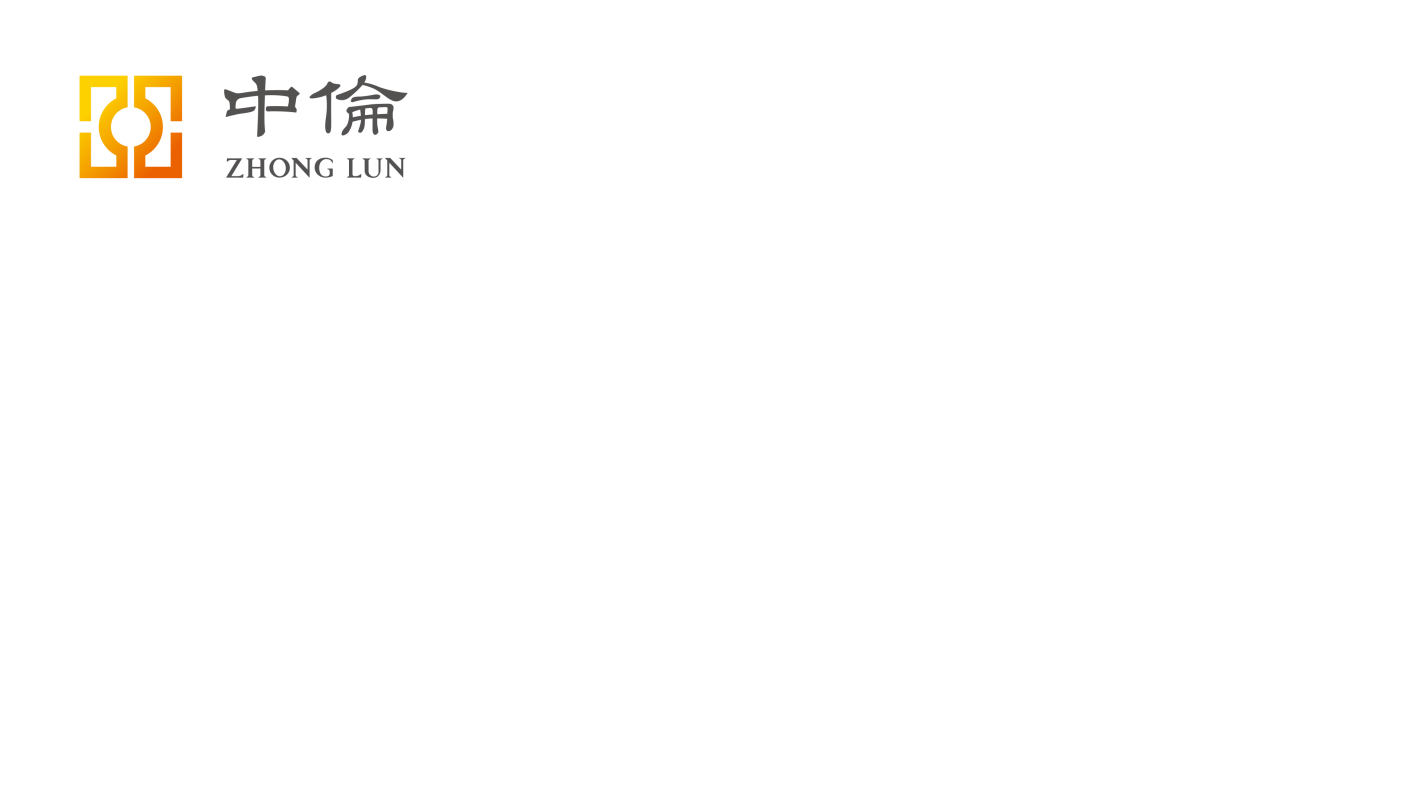 12
（四）债务人自行管理模式
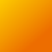 完善自行管理制度的构想
我们的建议
有意愿
若债务人提交了董事会或者股东会的决议，即表明其内部对自行管理具有统一的意愿，原则上即应当赋予债务人自行管理权限。

有能力
主要考察债务人的公司治理结构是否完善，能否有效运行；
公司在进入重整程序前，是否已经做了充分的工作准备。

有诚信
若债务人存在严重的失信行为的，比如有证据证明债务人存在严重的资产转移行为的，或者债务人隐匿、损毁财务资料、财务账簿的，法院可以否决债务人的自行管理申请。
2
我们认为债务人自行管理的适用条件可归纳为：有意愿、有能力和有诚信。
！
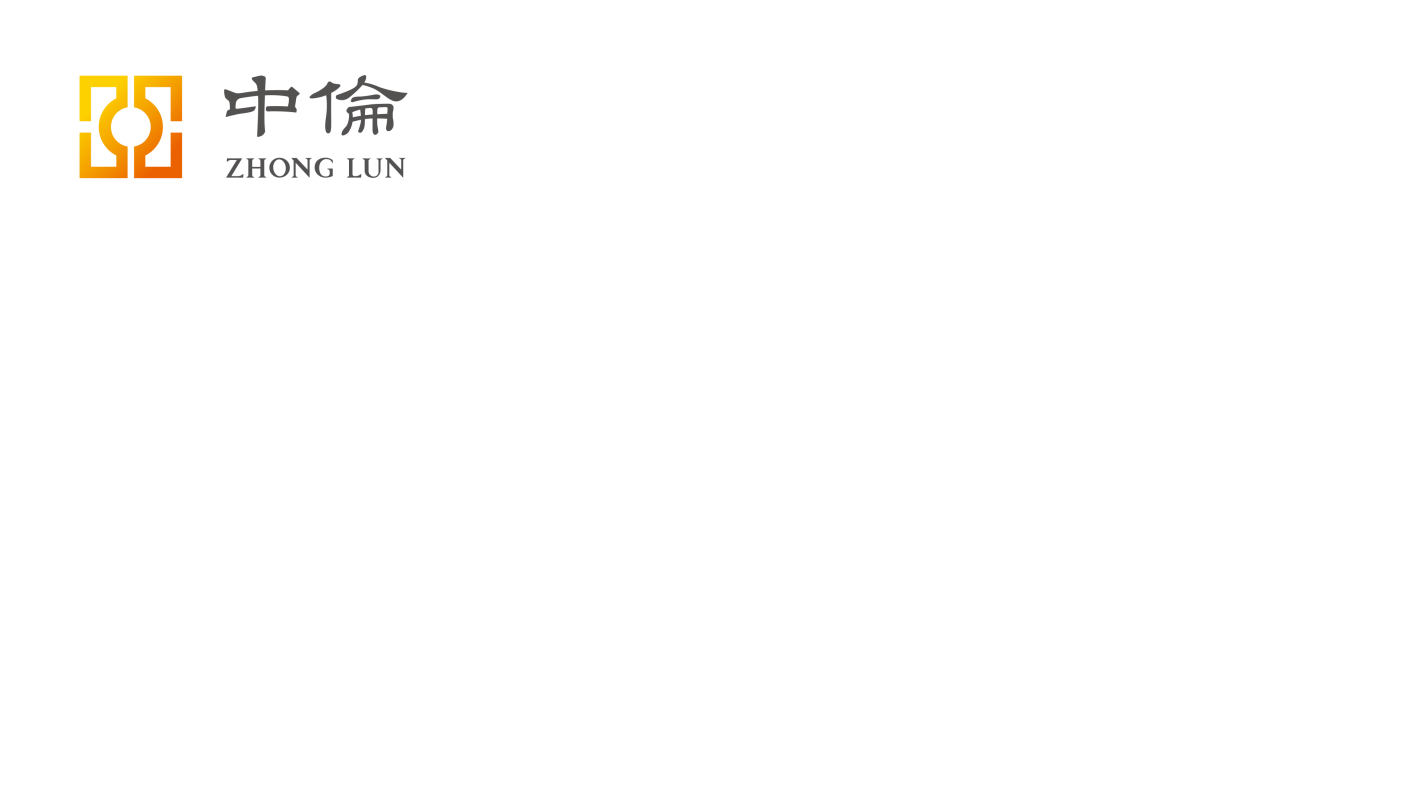 13
（四）债务人自行管理模式
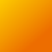 完善自行管理制度的构想
（2）重整控制权合理配置
《企业破产法》 第73条第二款
有前款规定情形的，依照本法规定已接管债务人财产和营业事务的管理人应当向债务人移交财产和营业事务，本法规定的管理人的职权由债务人行使。

《九民会议纪要（征求意见稿）》第107条
经人民法院批准由债务人自行管理财产和营业事务的，《企业破产法》规定的管理人职权中有关财产管理和营业经营的职权应当由债务人行使。
2
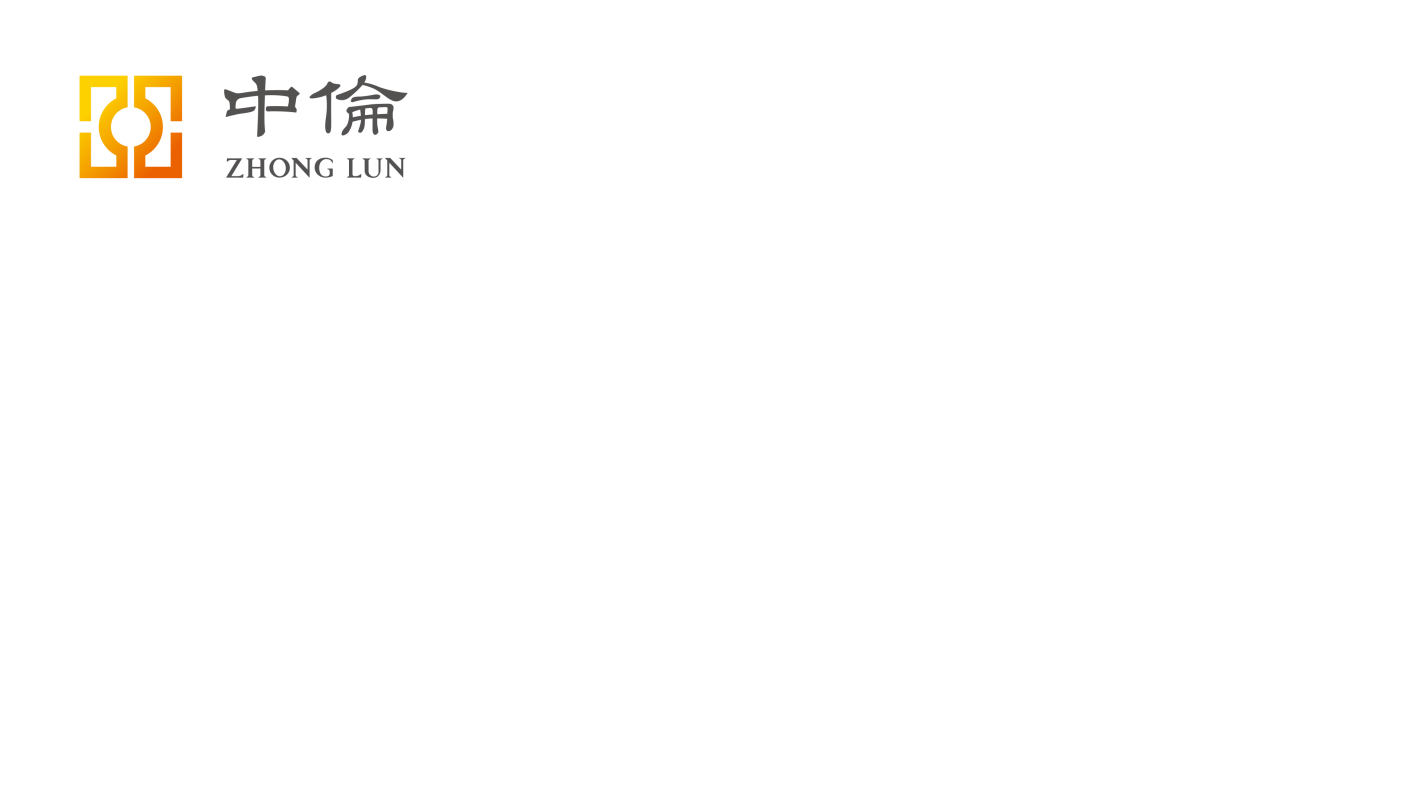 14
（四）债务人自行管理模式
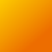 完善自行管理制度的构想
（2）重整控制权合理配置
我们认为重整控制权可概括为重整事务控制权和经营控制权。
其中，重整事务控制权诸如调查债务人财产、对债权以及取回权等权利的审查、撤销权、组织召开关系人会议等，是不宜由债务人来行使的。
 深圳中院从实践的角度对重整中所涉权限进行了全面梳理，并在管理人和债务人之间进行配置。以下以我们担任债务人重整法律顾问的中华自行车公司重整案为例具体说明。
2
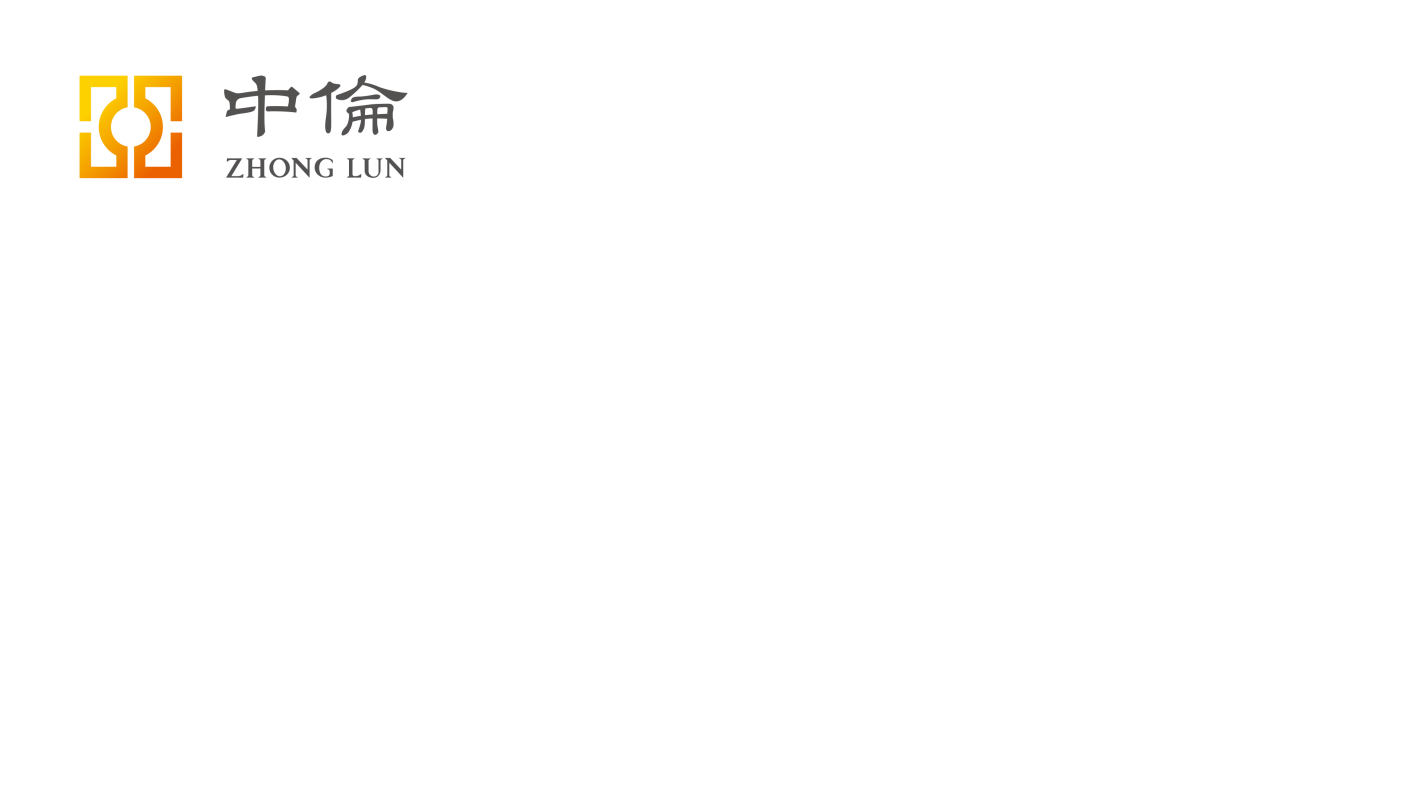 15
管理人职责
债务人职责
（四）债务人自行管理模式
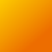 1.维持公司继续经营的经营管理；

2.管理债务人财产；

3.制定重整计划草案。
1.重整事务性职责
调查债务人财产状况、审查权利主张、行使撤销权、组织召开关系人会议、代表债务人参加诉讼、仲裁。

2.对债务人的监督职责
监督债务人的财产管理和处分行为、日常经营管理行为、日常财务收支及重整费用支出情况、监督债务人制作重整计划草案相关事宜，以及监督债务人执行重整计划草案。
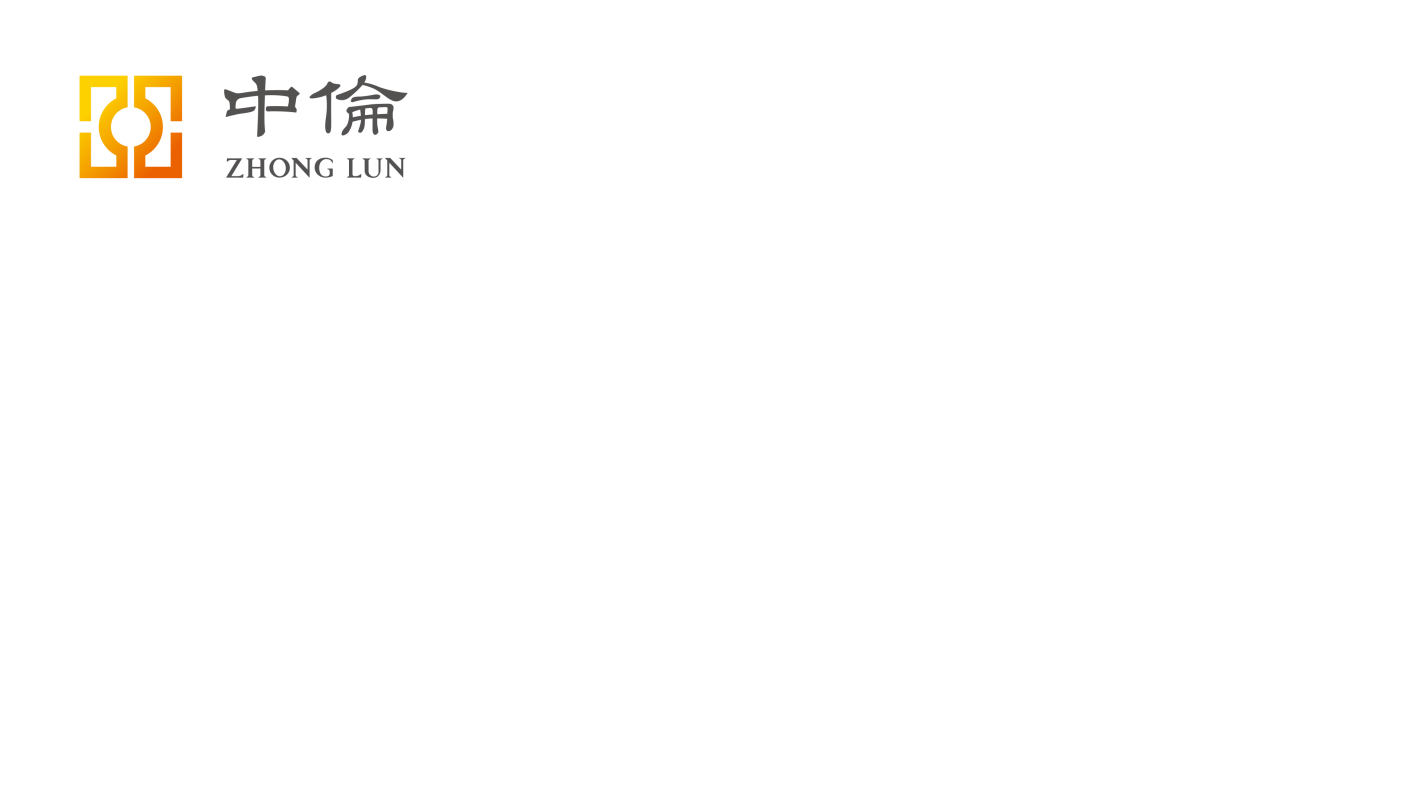 16
（四）债务人自行管理模式
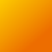 完善自行管理制度的构想
（3）建立退出机制
美国破产法
任命托管人可以基于以下两个理由之一：一、“有正当理由，包括当前的管理层在案件开始之前或之后有欺诈、欺骗、无法律资格或有重大经营决策失误行为，或有类似的情况发生”；二、法院可以为了维护债权人、股权持有人或破产财团的其他利益而任命托管人。
德国破产法
《德国破产法》第二百七十二条第一款的规定，债权人会议、一名享有别除权的债权人或一名破产债权人以及债务人可申请撤销自行管理。
2
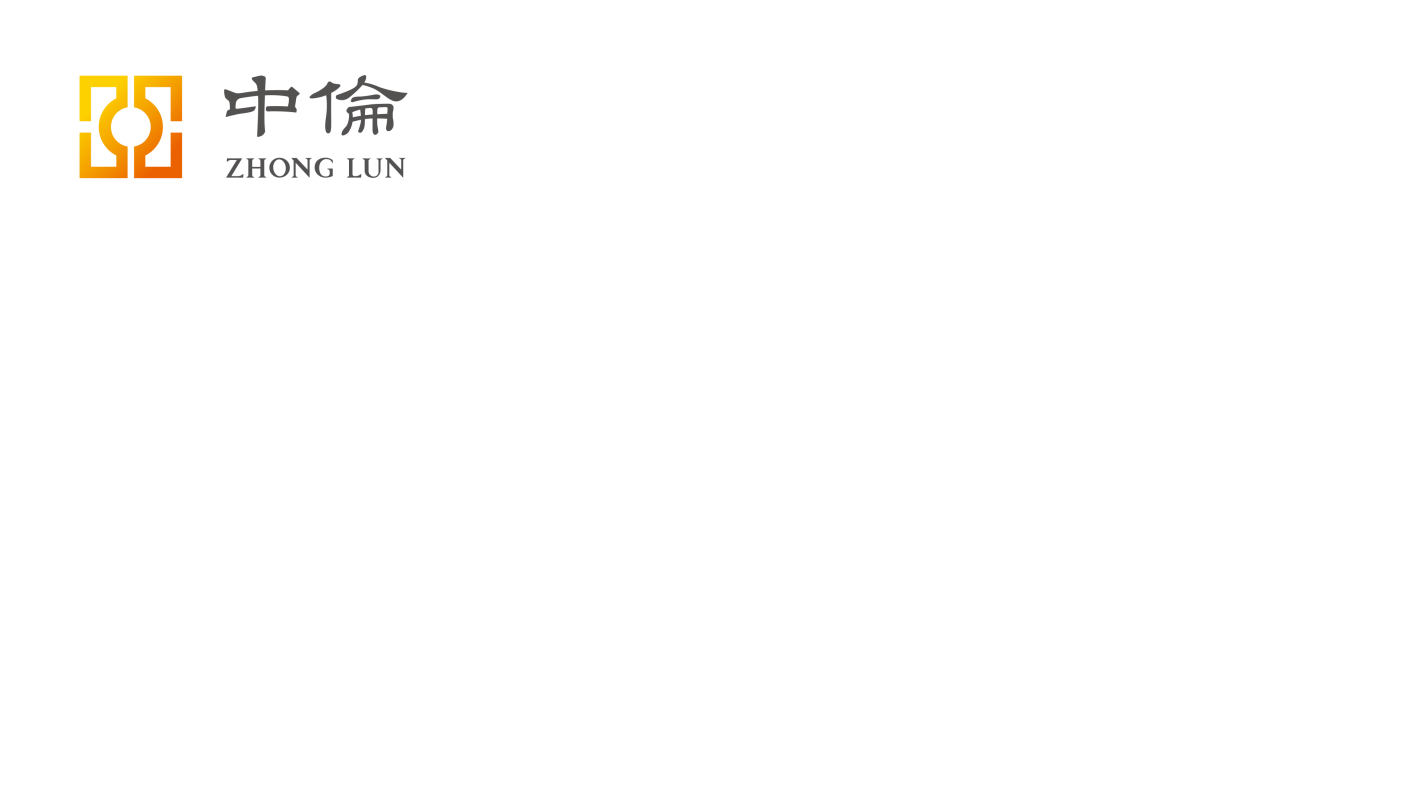 17
（四）债务人自行管理模式
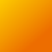 完善自行管理制度的构想
（3）建立退出机制
九民会议纪要（征求意见稿）
管理人应当对债务人的自行管理行为进行监督。管理人发现债务人存在严重损害债权人利益的行为或者有其他不适宜自行管理情形的，可以申请人民法院作出终止债务人自行管理的决定。人民法院决定终止的，应当通知管理人接管债务人财产和营业事务。债务人有上述行为而管理人未申请人民法院作出终止决定的，债权人等利害关系人可以向人民法院提出申请。
我们的建议
如出现原先授予债务人自行管理的适用条件已消失，或者在自行管理过程中债务人有欺诈、恶意减少债务人财产或者其他不利于债权人的行为，法院可以依据管理人的请求，作出撤销债务人自行管理的决定。
2
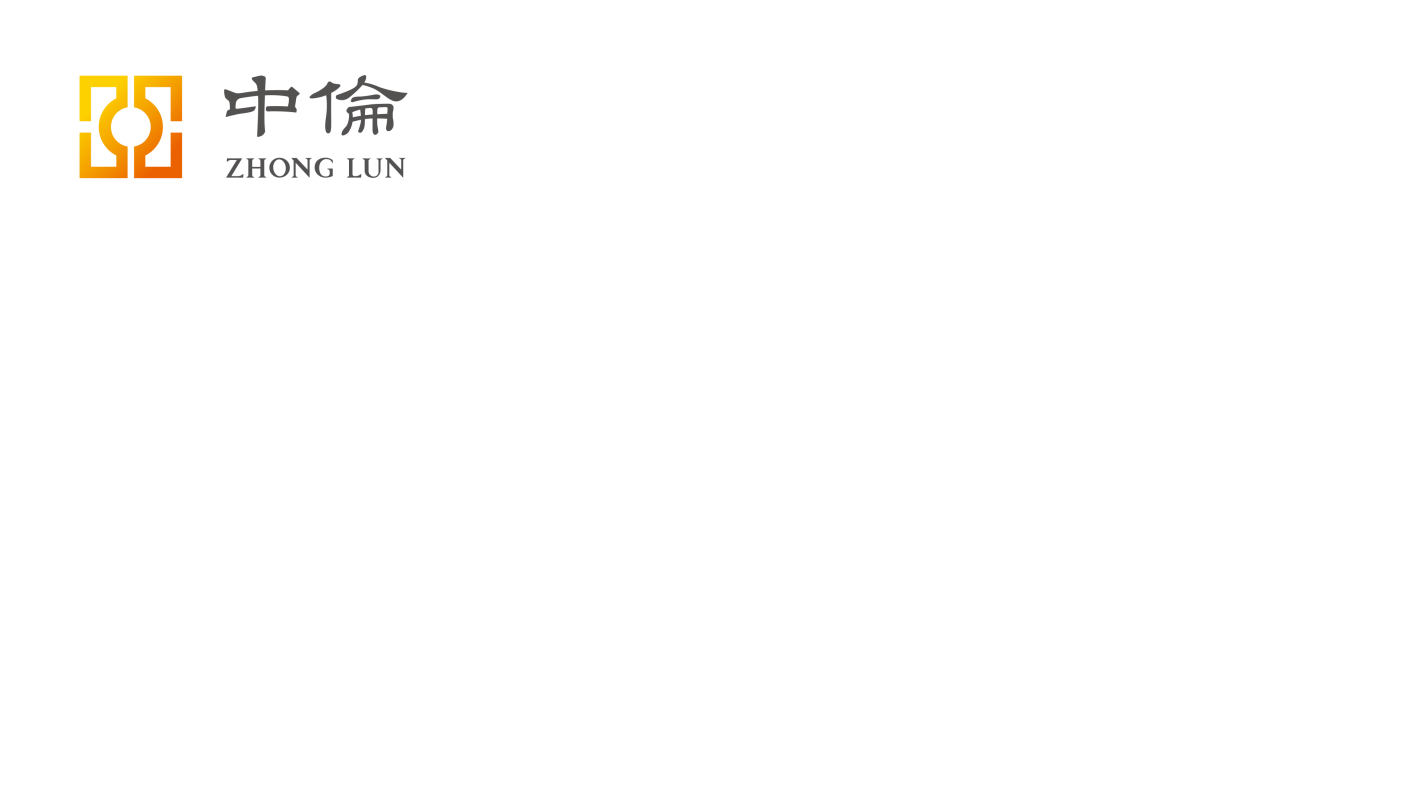 18
预重整制度
第二部分｜
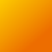 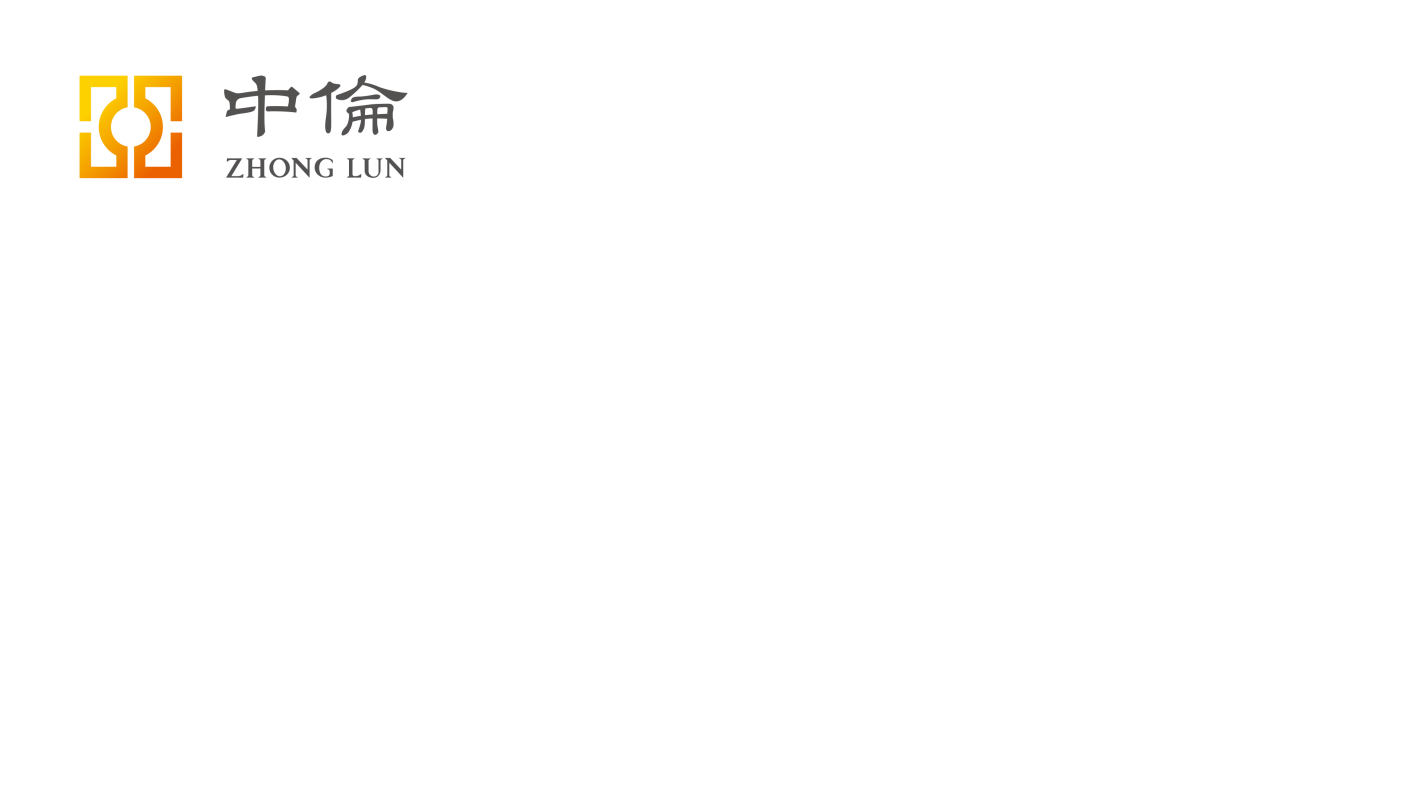 19
（一）美国的预重整制度
1.  预重整制度概况
预重整制度最早发源于美国，美国传统的破产重整程序由于程序时间长、费用昂贵等问题而饱受诟病。从上个世纪八十年代开始，预重整制度逐渐流行开来，并在21世纪发展达到了顶峰。
美国联邦破产法相关规定
第 1121 条（a）款：债务人可以在其申请破产时同步提交重整计划，或者任何时间内提交重整计划。

第 1126 条（b）款：如果预重整中征集投票环节的信息披露符合与该阶段信息披露有关的法律法规，债权人和利益相关人在预重整中作出的接受或反对之意思在破产程序中仍然有效。

第 1125 条（g）款：只要债务人在重整案件开始之前就已经开始征集工作，其可以在案件开始后继续其征集工作。
预先包裹式重整
预协商型重整
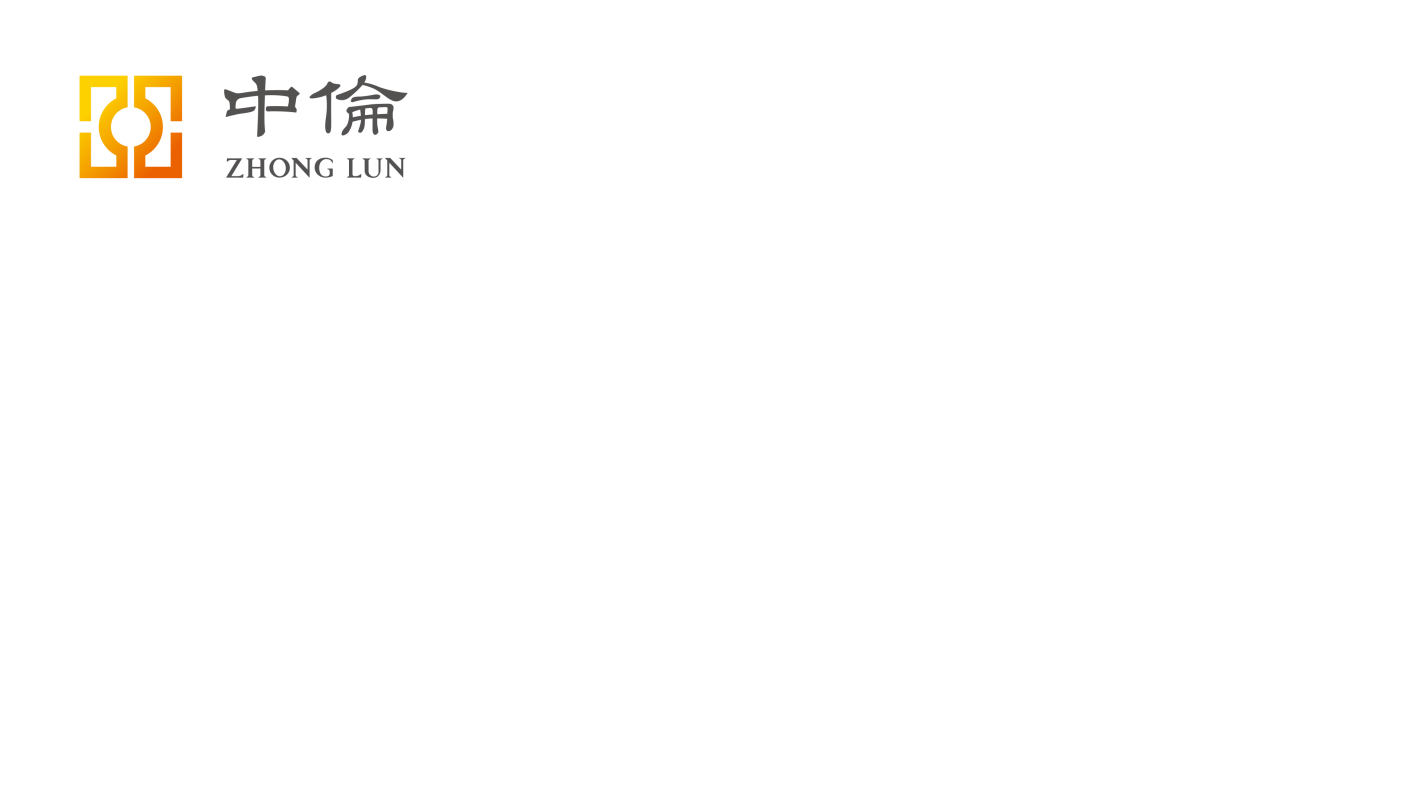 20
（一）美国的预重整制度
联邦破产法院指导规则
各破产法院均分别制定指导规则以规范辖区内预重整案件的申请以及管理，以达到进一步缩短重整程序的整个时间期限以及减少进入重整程序的阻力的目的，如纽约南区破产法院制定了SDNY预重整指导规则。在美国，一件传统的重整案件的持续时间可能长达一年甚至数年，而预重整案件可能仅仅持续30至40日。
2.  预重整制度的内涵
综合美国的破产实践，美国预重整制度的内涵可以归纳为重整程序主要的参与者自发性地将谈判程序前置于程序开始之前，达成各方合意之后，再经由后端的司法程序将谈判的成果赋予法律效力的程序。
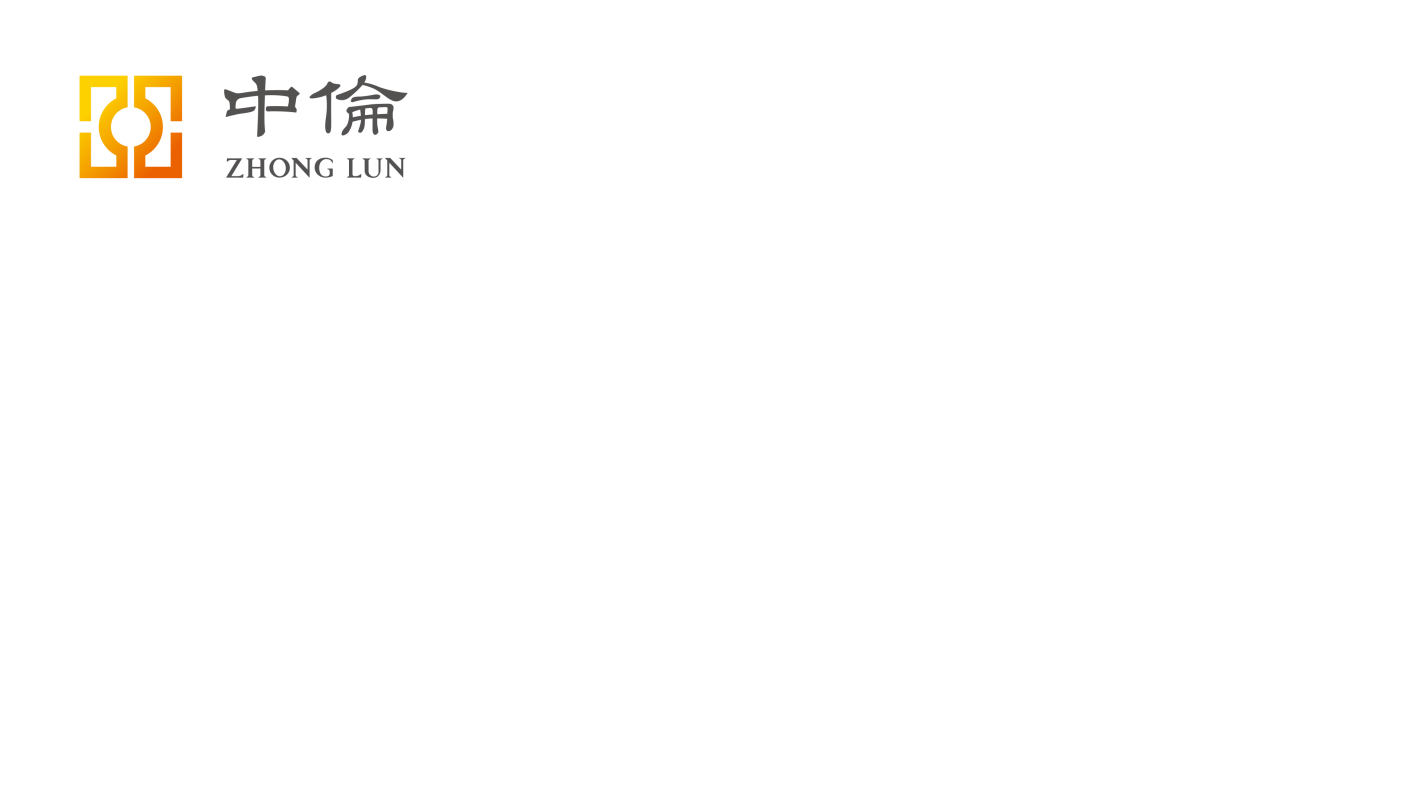 21
（二）中国预重整制度模式
我国相关规定
我国就预重整制度尚缺乏专门的立法规范。
全国法院破产审判工作会议纪要：肯定了庭外重组的模式，并就庭外重组与庭内重整的衔接进行了规定。
九民会议纪要（征求意见稿）：继续完善庭外重组与庭内重整的衔接机制，降低制度性成本，提高破产制度效率。人民法院受理重整申请前，债务人和部分债权人已经达成的有关协议与重整程序中制作的重整计划草案内容一致的，有关债权人对该协议的同意视为对该重整计划草案表决同意。但重整计划草案对协议内容进行了修改并对有关债权人有不利影响，或者与有关债权人重大利益相关的，受到影响的债权人有权按照《企业破产法》的规定对重整计划草案重新进行表决。
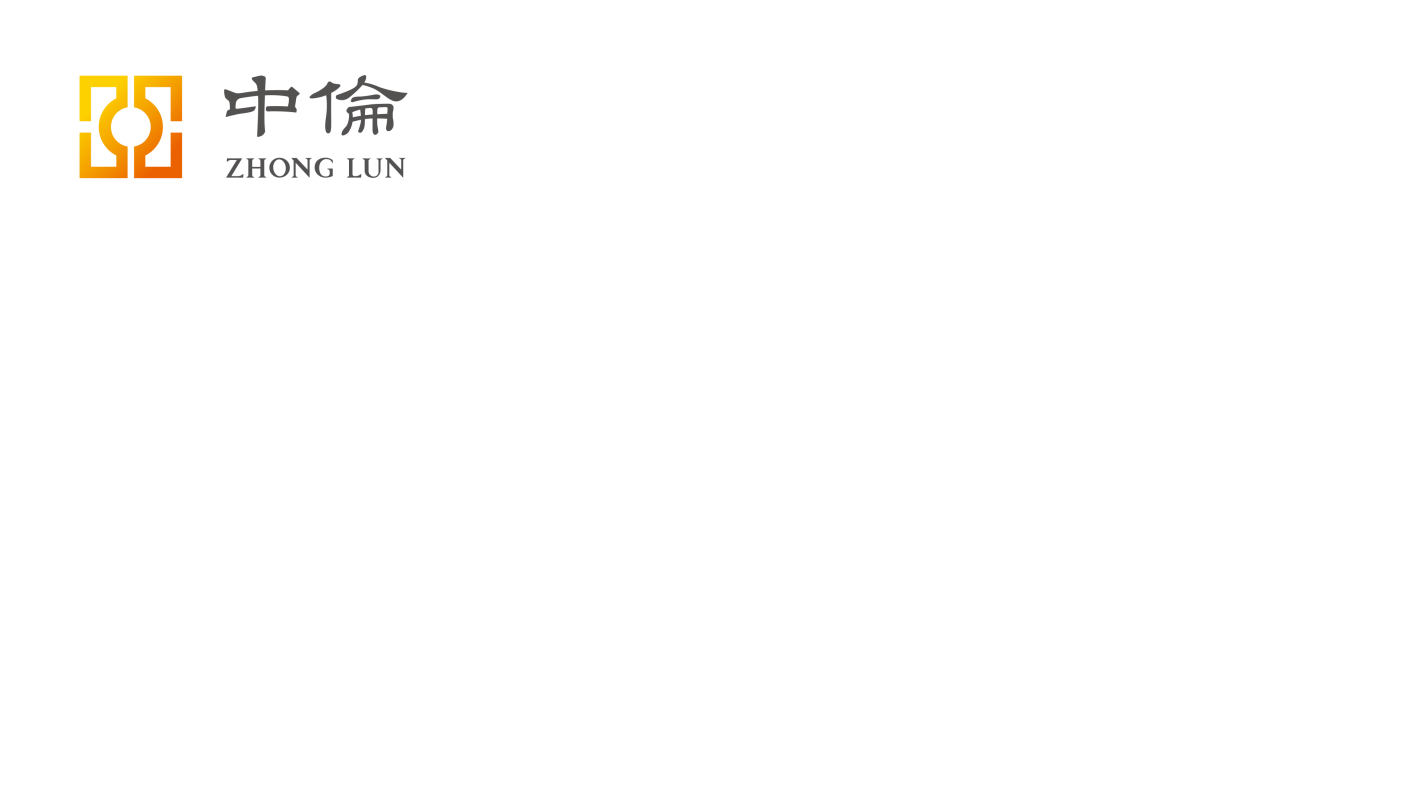 22
（二）中国预重整制度模式
我国相关规定
深圳中院规定：审理企业重整案件的工作指引（试行）第三章
1.启动条件
受理重整申请前，对于具有重整原因的债务人，为识别其重整价值及重整可行性，提高重整成功率，经债务人同意，合议庭可以决定对债务人进行预重整。
2.适用范围
债务人符合下列情形之一的，可以进行预重整：
（一）需要安置的职工超过五百人的；
（二）债权人两百人以上的；
（三）涉及超过一百家上下游产业链企业的；
（四）直接受理重整申请可能对债务人生产经营产生负面影响或者产生重大社会不稳定因素的。
3.预重整期间
预重整期间为三个月，自合议庭作出预重整决定之日起计算。有正当理由的，经管理人申请，可以延长一个月。
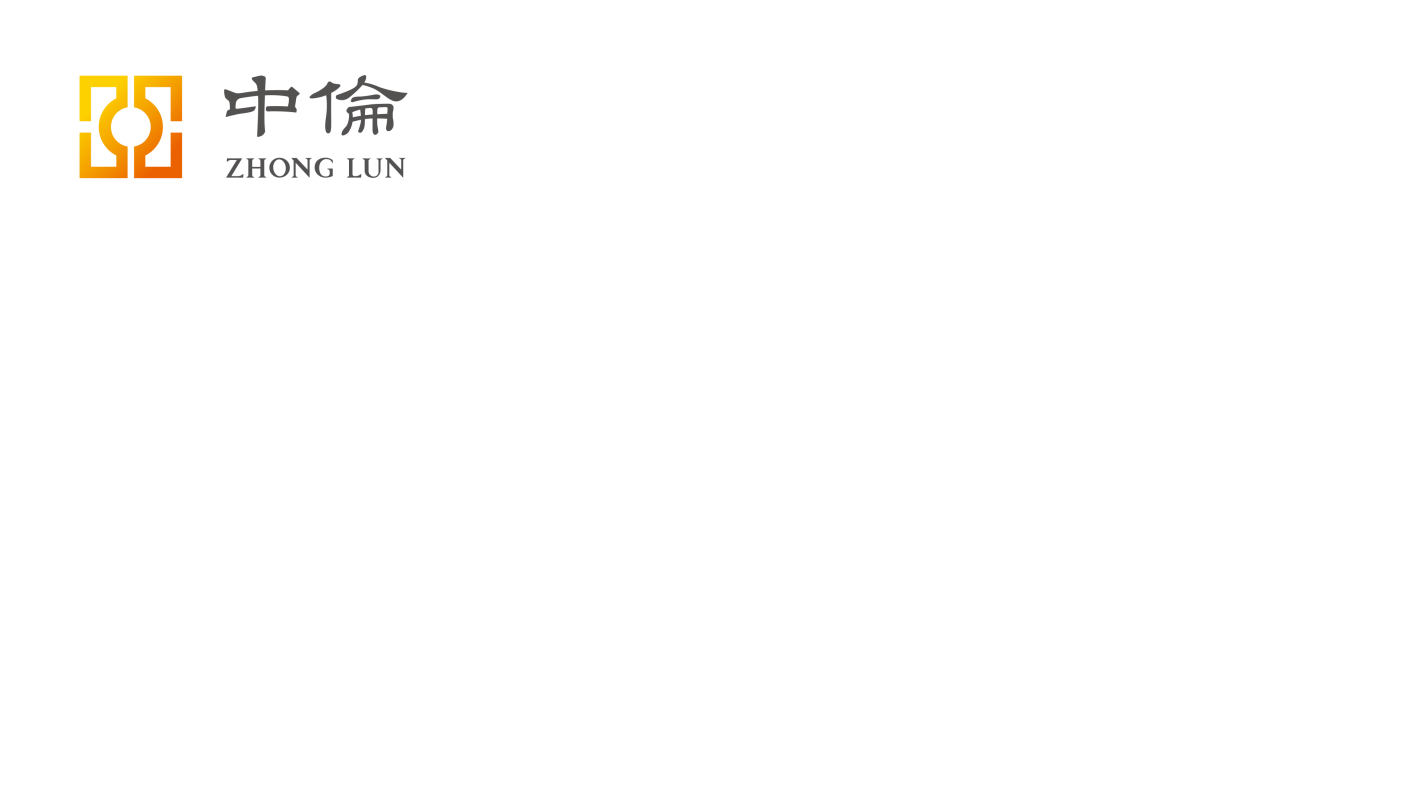 23
（二）中国预重整制度模式
我国相关规定
深圳中院规定：审理企业重整案件的工作指引（试行）第三章
4.管理人、债务人职责分工
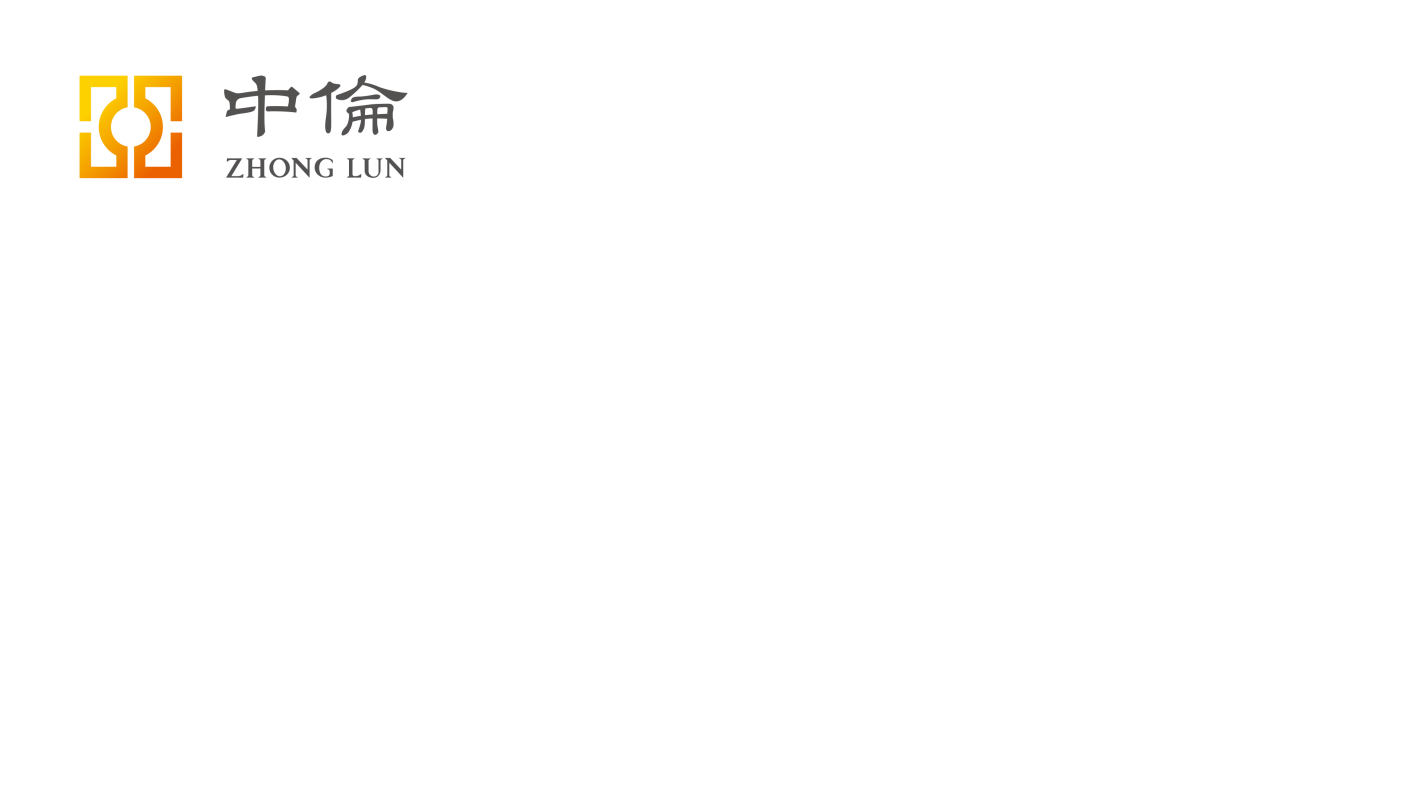 24
（二）中国预重整制度模式
我国相关规定
深圳中院规定：审理企业重整案件的工作指引（试行）第三章
中止执行措施
在预重整期间，合议庭应当及时通知执行部门中止对债务人财产的执行。已经采取保全措施的执行部门应当中止对债务人财产的执行。

信息披露和意见征集的法律效力：全面披露、准确披露、合法披露
在预重整期间，债务人可以在信息充分披露的前提下，就制作的重整方案征求出资人、债权人、意向投资人等利害关系人的意见。
符合下列情形之一的，债权人、出资人与债务人达成的协议，以及债权人、出资人作出的同意意见，在重整申请受理后继续有效：
（一）债权人、出资人承诺或者同意的内容与重整计划草案的基本内容一致；
（二）重整计划草案对债权人、出资人承诺或者同意内容的修改未实质影响到债权人、出资人利益，且相关债权人、出资人同意不再对重整计划草案进行表决。

管理人执行职务费用保障
在预重整期间，管理人支出的差旅费、调查费等执行职务费用由债务人财产随时支付。债务人未及时支付的，受理重整申请后，列入破产费用。
5.预重整程序的效力
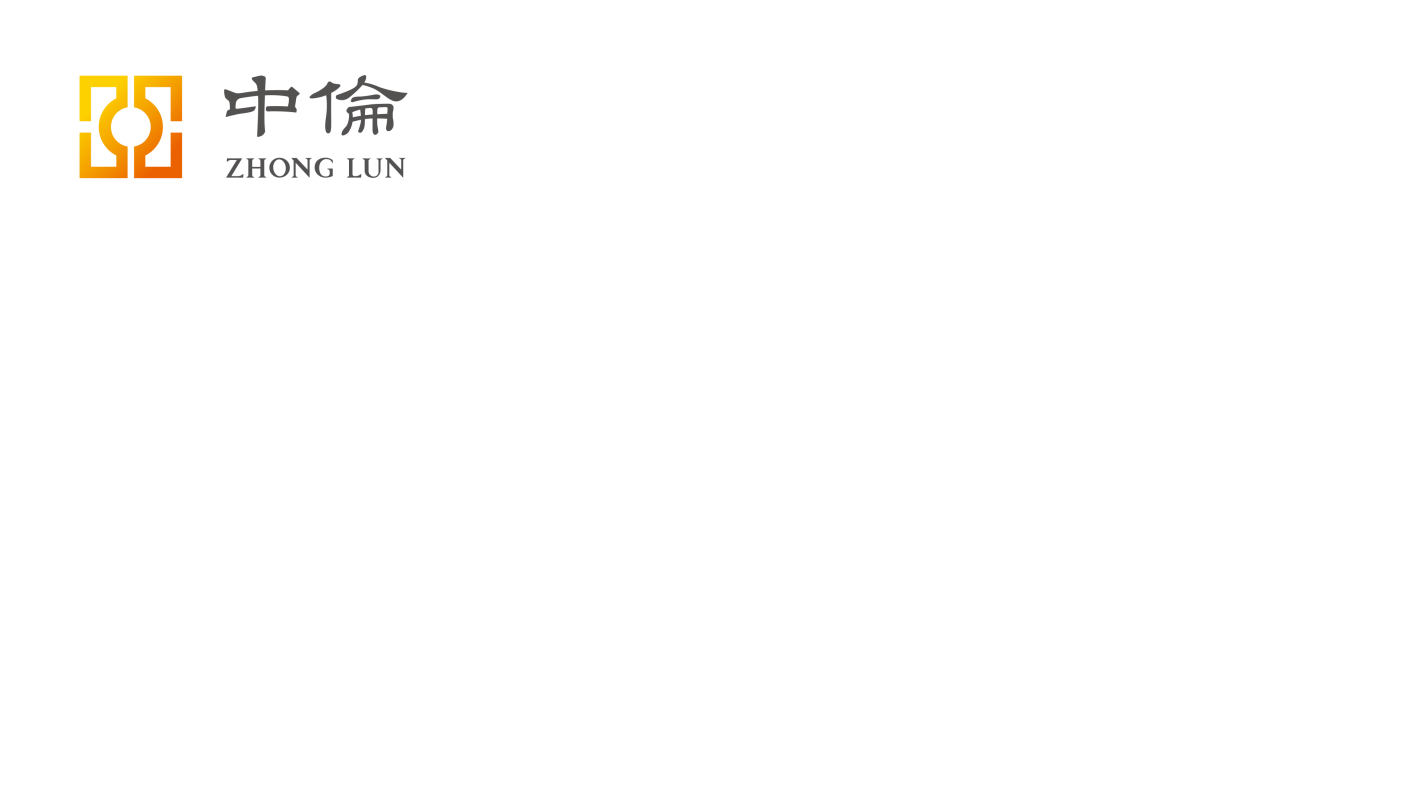 25
（二）中国预重整制度模式
我国相关规定
深圳中院规定：审理企业重整案件的工作指引（试行）第三章
提前终结：债务人不履行本指引第三十二条规定的义务且不予纠正的，经管理人申请，合议庭可以决定终结预重整，并及时对是否受理重整作出裁定。
6.预重整程序的终结
预重整工作完成或期间届满：合议庭应当自收到预重整工作报告之日起十日内裁定是否受理重整申请。裁定不予受理重整申请但查明债务人具备破产原因的，可以告知申请人依法提出破产清算申请。
预重整工作报告一般包括下列内容：
（一）债务人的基本情况；
（二）债务人出现经营或财务困境的原因；
（三）债务人的资产、负债状况；
（四）债务人的生产经营状况；
（五）债务人重整价值的分析意见；
（六）债务人重整可行性的分析意见；
（七）是否形成重整方案以及重整方案的协商情况；
（八）进行重整的潜在风险及相关建议。
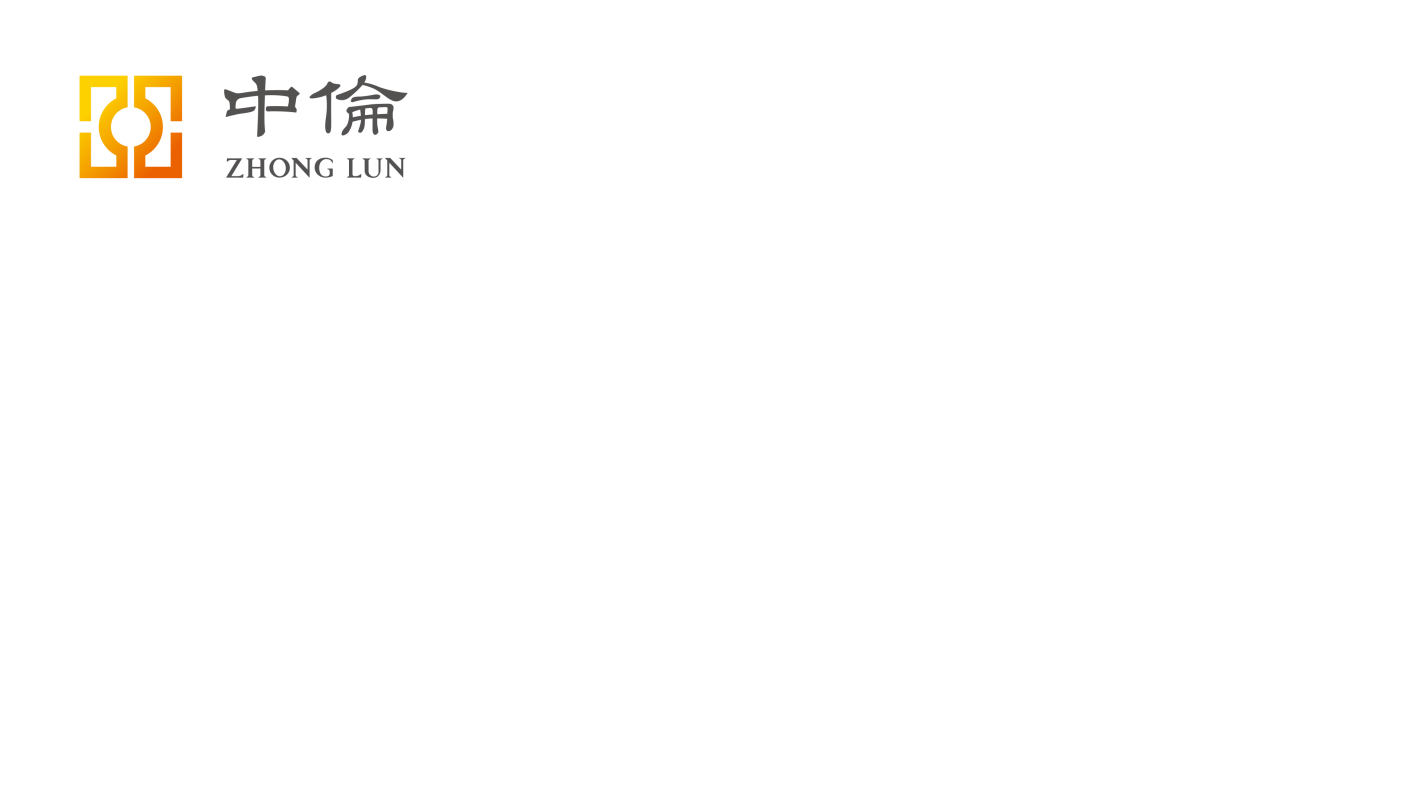 26
我国实务中主要预重整模式
第一种模式：在破产申请受理前的法庭外预重整。

由债权人和债务人、股东等利害关系人自行谈判形成重整框架方案
由债权人或者债务人向法院提起破产重整申请
法院受理后，由管理人或者债务人细化重整方案提交债权人会议、出资人组会议表决和法院批准
例如：中国二重集团破产重整案、中华自行车重整案等

第二种模式：法院受理破产清算之后的预重整。

法院受理债务人破产申请至宣告债务人破产的阶段中，债权人、债务人、股东等利害关系人进行谈判并完成预重整方案
条件成熟时再提出重整申请，由清算程序转重整程序
例如：深圳市水指实业有限公司破产重整案等

第三种模式：作为法庭内重整前置程序的预重整模式。

法院收到重整申请后，先进行预立案，并在受理重整申请前先行指定管理人
管理人在接受指定后对债务人是否具备重整价值和重整希望进行调查，并就重整方案与债务人、债权人、潜在重组方等进行沟通
在条件成熟时，再由法院正式裁定受理破产重整，并指定预重整期间的管理人担任破产管理人，在预重整形成的工作成果的基础上快速推进重整程序
例如：深圳福昌电子有限公司重整案等
严格保密
27
（三）关于预重整制度构建的几点思考
1.   债权人委员会的沿用
债权人委员会设立的必要性：
在破产程序中，因债权人人数众多，利益独立但彼此相关且可能存在矛盾，一般只能通过全体债权人的统一行动来实现权利，否则可能会损害其他债权人的利益，增加整个破产程序的成本。故此，在破产法律制度框架内债权人委员会作为破产程序中常设的监督机构，由《企业破产法》予以固定。

破产法律制度框架外的债权人委员会：
虽然常见于庭外重组实践中，但是目前尚缺乏直接的法律规定。
在大型复杂重整案件受理前，一般由大额金融类债权人在监管部门支持下成立金融机构债委会，聘请中介机构对企业开展尽职调查、拟定重组计划，并协调进入正式的破产重整程序。




成立依据：




该两份通知就金融机构债权人针对困境企业成立债权人委员会的相关事项作出了规定，明确了债权人委员会的性质是由债权银行业金融机构发起成立的协商性、自律性、临时性组织，主要职责是依法维护银行业金融机构的合法权益，支持实体经济发展。
中国银监会办公厅颁布的《关于做好银行业金融机构债权人委员会有关工作的通知》
中国银监会办公厅颁布的《关于进一步做好银行业金融机构债权人委员会有关工作的通知》
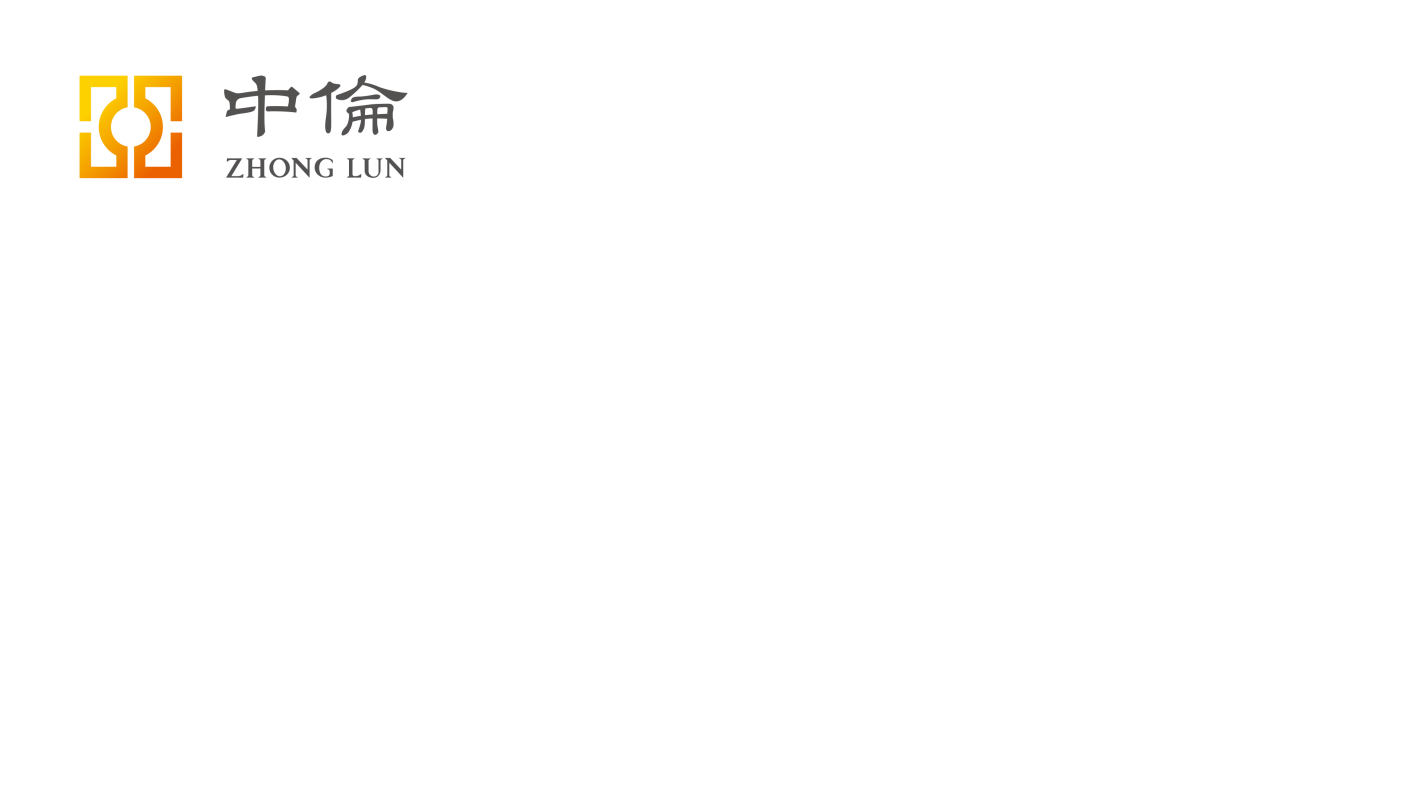 28
作用：应债务人危机而产生，在庭外重组过程中起到沟通、协调、协商、决策、监督债务人以及正确引导债务人等重要作用。






应当注意：
预重整程序中的债权人委员会，其人员与构成应按照破产法的规定进行调整
例如金融机构债权人委员会不会包括贸易类债权人，那么该债权人委员会并不完全具备代表性，也无法全面、充分反映债权人群体的整体性诉求。
在进入重整程序后，应主动吸收各类债权人参与债权人委员会，从而维护广大债权人的利益。
当然，对于债权人人数有限、债权人诉求统一、各方沟通障碍较小、相关财产处置难度较低的重整案件，债权人委员会则没有设立的必要。
美国联邦破产法第 1102 条（b）款规定：在破产启动之前组成债权人委员会可以保留续用至破产程序中。这种做法应在我国预重整制度的构建中采纳适用，使得债权人委员会整体工作得以衔接并避免另行选举债权人委员会增加时间与费用。
29
2.  债务人主导程序并与DIP制度的衔接
预重整制度的核心：利益相关方的谈判与协商


债务人的主导地位：
债务人天然具有的经营方面的优势：由债务人在预重整制度中掌握较大话语权并由其主导制定重组计划、与债权人协商及推进进入重整程序等重要方面，将有利于债务人重生这一根本目标的最大化实现。
债务人具有更高的积极性：积极开展预重整与债权人进行协商，有利于及时对症下药、遏制危机，防止债务和经营风险进一步扩大造成整体经济金融关系紧张。
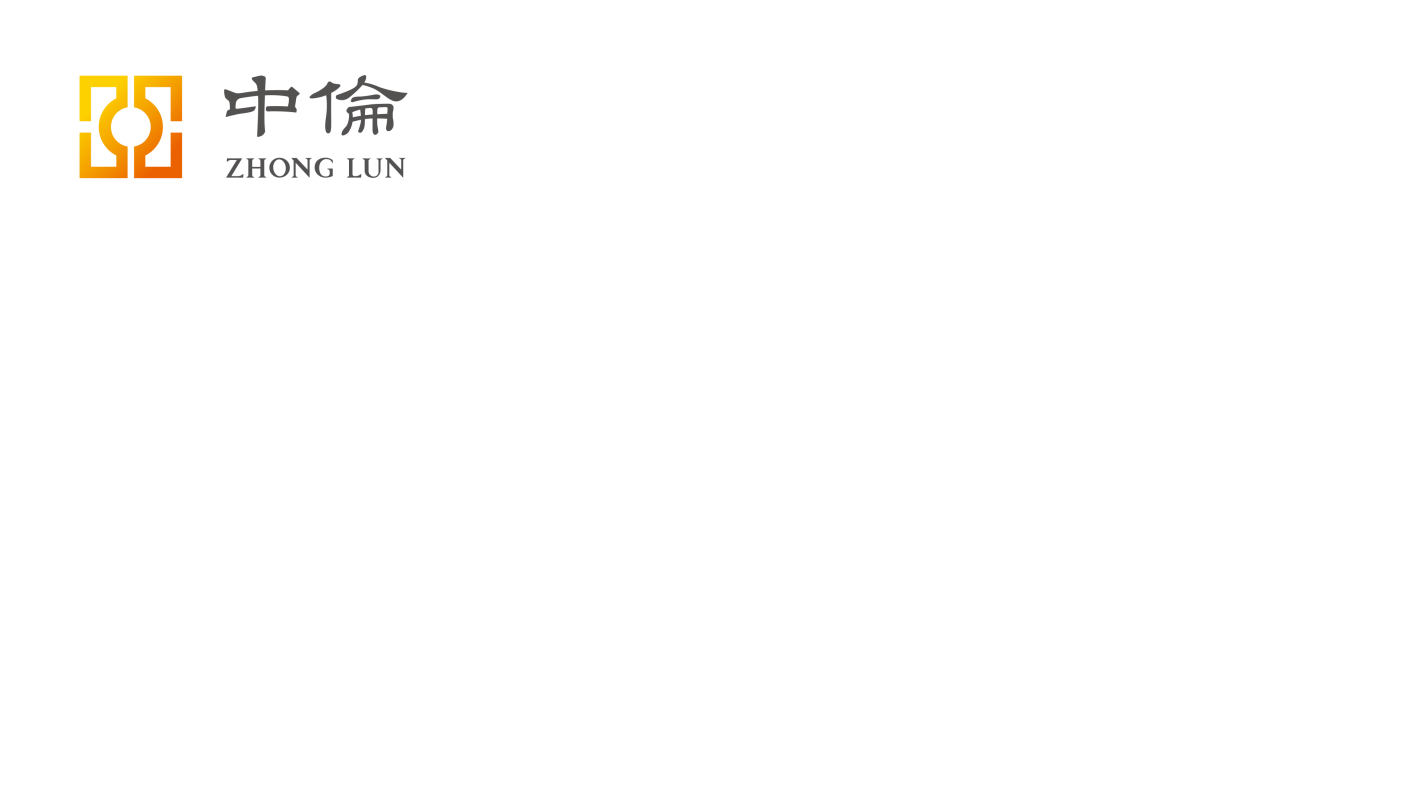 30
DIP自行管理：相较于未经过预重整程序而开始的重整案件，预重整程序中债权人与债务人及其他利益相关方已经就其权利义务的安排、分配和调整取得共识、达成一致。

突出优势：
保持企业经营的连贯性
彰显重整程序的效率价值→节省管理人指定所涉及的时间与费用、管理人接管债务人财产的时间成本、管理人执行职务的部分费用
各利益相关方修正和调整在破产法律框架下已经达成的合意结果→实现预重整制度所要实现的企业利益最大化、成本最小化的制度价值
指定管理人接管
经营权与控制权的突然变化的巨大冲击
陌生于相关事实的第三方中介机构的介入
原利益相关方达成的重组计划可能难以贯彻
31
相关专家聘用方面：

预重整中，债务人聘请律师、会计师、评估师、财务顾问等专家，提供法律、财务、税款、经营以及管理方面的重要意见，对预重整程序中的重组协议的起草与签订起着至关重要的作用。

尊重债务人的相应意见，将前期参与预重整程序的专家予以保留，相关的费用亦应当纳入共益债务予以清偿。


推荐指定前述专家担任管理人：
照顾重整参与方对于管理人的特别需求
减少法院选任管理人时间、精力和成本
专家在前期对债务人较为深入的了解
32
3.  法院宜处于消极地位
司法权力介入的弊端：

法院不具备直接的商业判断能力，总体上难以对公司经营价值进行准确判断。

法院的参与不符合预重整制度所蕴含的私利主体主导的谈判程序这一核心特征。

若司法权完全介入预重整程序之中，由法院指定管理人并进行全面监督，预重整制度将变相成为重整制度的延长，预重整制度的本身的特有价值也将不复存在。

法院提前介入可能使预重整沦为立案审查并变相拔高了重整制度的门槛，而困境企业因未进入重整程序其财产和营业无法获得破产法上的保护，也可能使其最终错失拯救时机。
预重整法律制度的最大特色在于债务人企业向法院提出重整案件申请前，各方已经就债务人的再建达成相关的合意。为了达成各方满意的重组协议，需要开展多轮协商并进行多方博弈，形成“谈判—妥协—再谈判—再妥协”的互动格局，最终发掘出最优的重整方案，其中不可避免的涉及到大量的商业与市场判断。
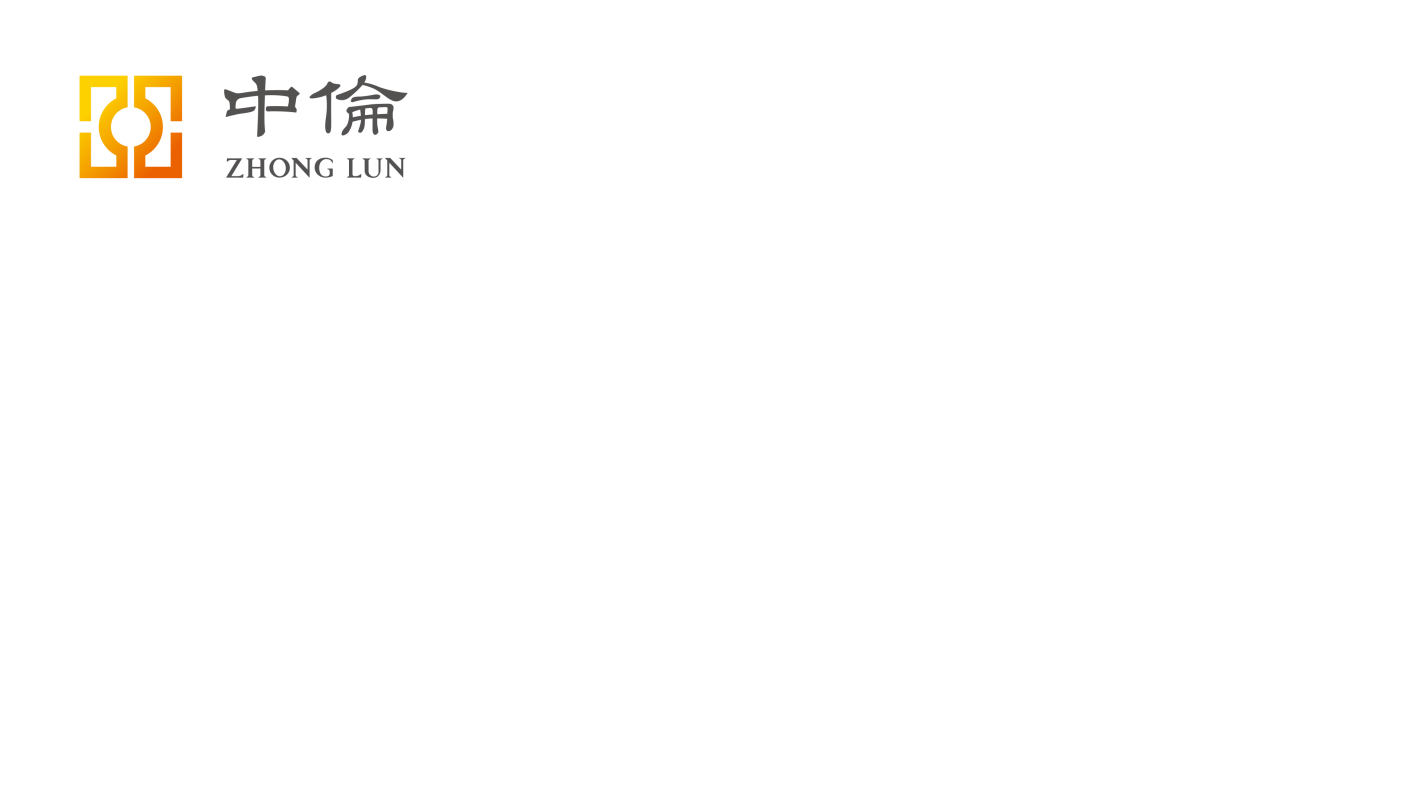 33
3.  法院宜处于消极地位
在预重整程序中，应让管理层根据企业再建的客观需要自由灵活地处置营业事务，与其他利益相关方展开充分的谈判，将重整程序给债务人企业及其交易相对人带来的不利影响降至更低，从而可以达成各方同意的利益安排。

进入重整程序之后，由于债务人企业与利害关系人已经就其权利义务的安排、分配和调整取得共识、达成一致协议，基于私法自治和契约自由的原则和精神，法院在原则上应当充分尊重当事人之间达成的重整协议。
严格保密
34
许胜锋，吉林大学法学博士，
现为北京市中伦律师事务所合伙人、破产业务负责人；
兼任中国人民大学破产法研究中心高级研究员、广东律师专家库破产/并购与重组专家、北京市破产法学会副会长、深圳市企业破产学会副会长、深圳国际仲裁委员会仲裁员；
国际权威法律评价机构Chambers & Partners“钱伯斯亚太”破产重组领域第一级别领军律师。
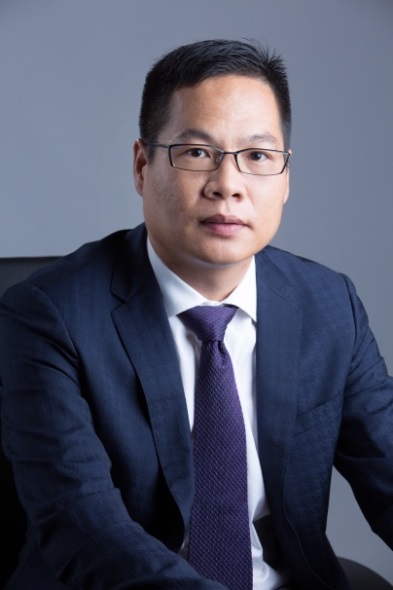 长期专注于破产业务领域，并牵头主办过多起具有全国影响力的重大复杂破产案件。代表性案例包括：汉唐证券、闽发证券、大连STX造船系列公司等破产清算案件，中核钛白、盛润股份、中科健、深中华等A股上市公司、福建诺奇股份（H股上市公司）、辽宁辉山乳业系列公司、安溪铁观音集团等重整案件。许律师团队担任管理人成员的中核钛白重整案与担任债务人自行管理法律顾问的中华自行车重整案等四起案例入选最高人民法院第一批“十大典型破产案例”（2016年） ，担任管理人成员的安溪铁观音暨安溪茶厂重整案入选最高人民法院第二批“十大典型破产案例”（2018年）。
主要著作：主编《破产法信札》、《人民法院审理企业破产案件裁判规则解析》、《困境企业的退出与再生之路——破产清算与重整实务研究》等书籍，并在《中国审判》《法律适用》《中国律师》等杂志发表了多篇专业论文。
谢谢！
许胜锋 合伙人律师
手机：13924676588
电子信箱：xushengfeng@zhonglun.com
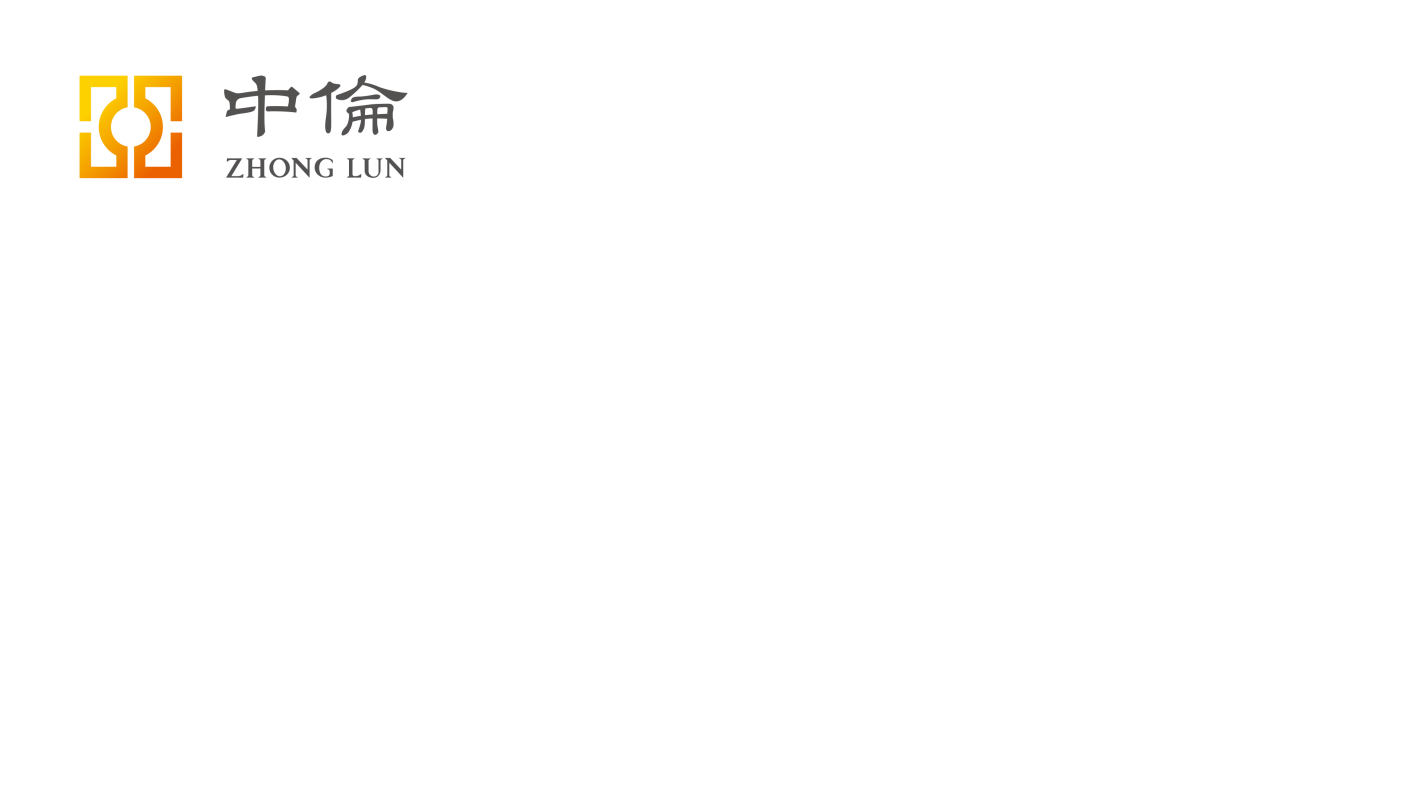 ——言中伦  行中虑——